Morgonbadarna HerrarDiverse bilder från 2008 och framåt.Sammanställt av Elsie Nordström
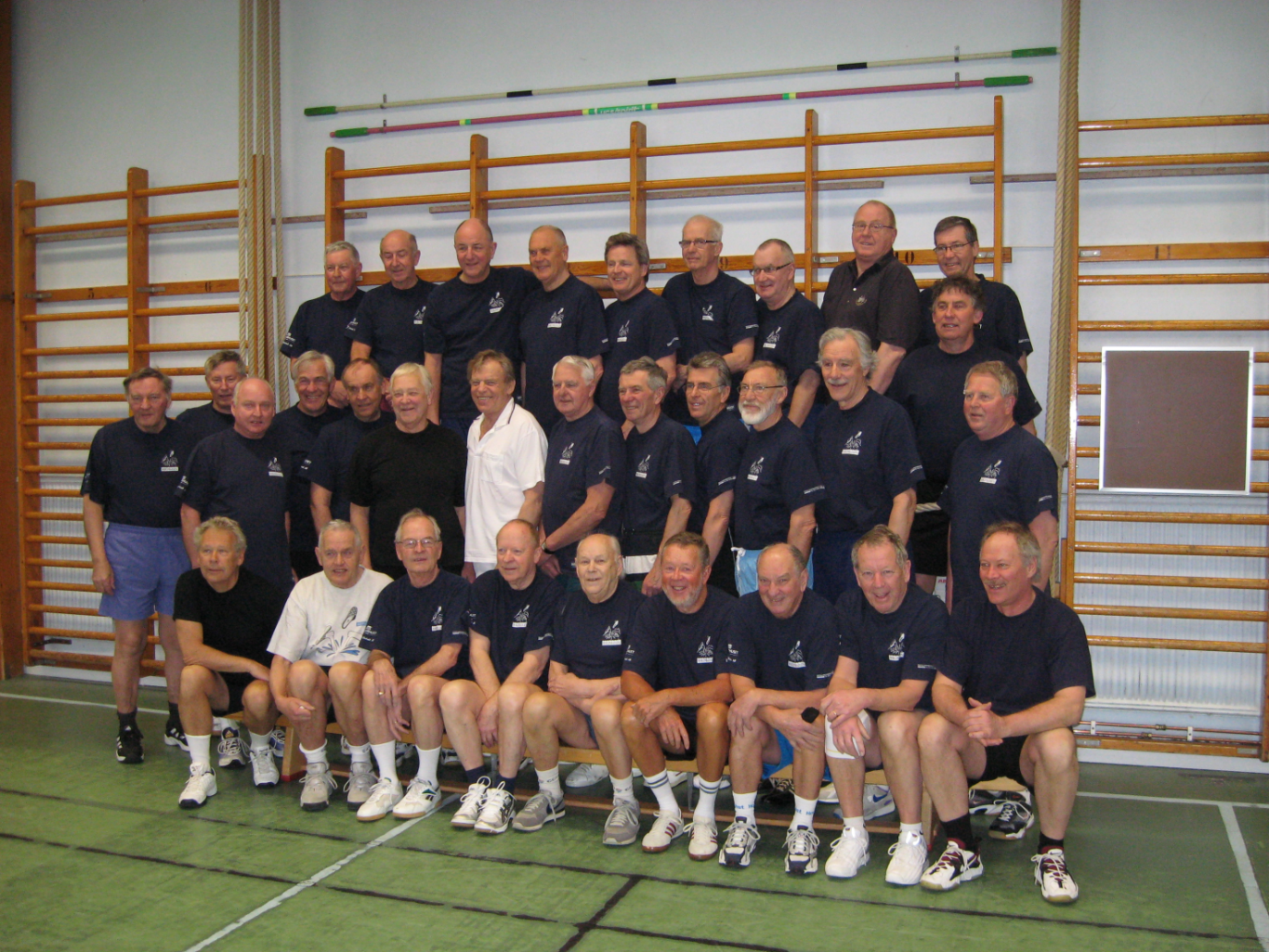 7 april 2008
[Speaker Notes: 7 april 2008]
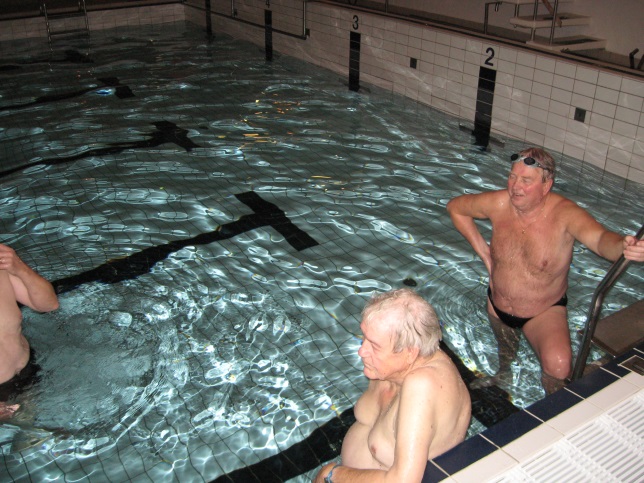 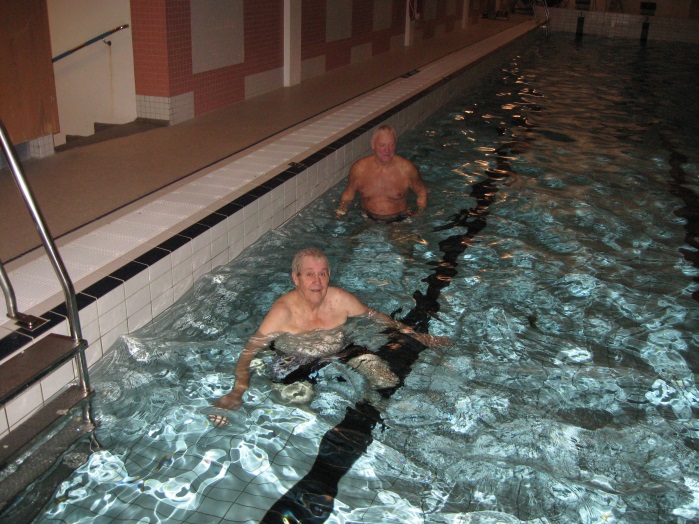 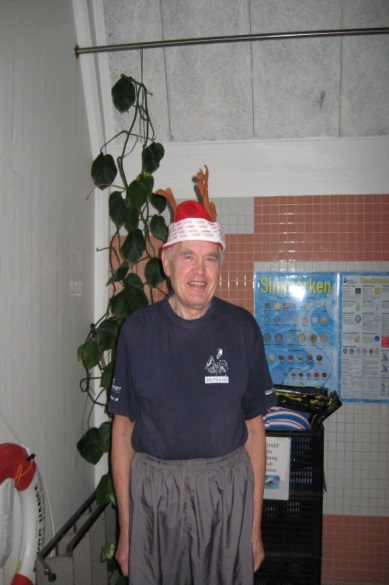 15 december 2008
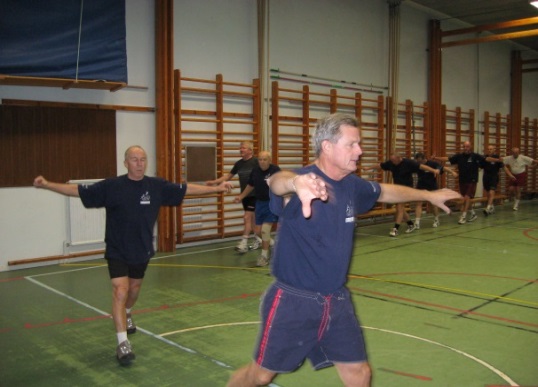 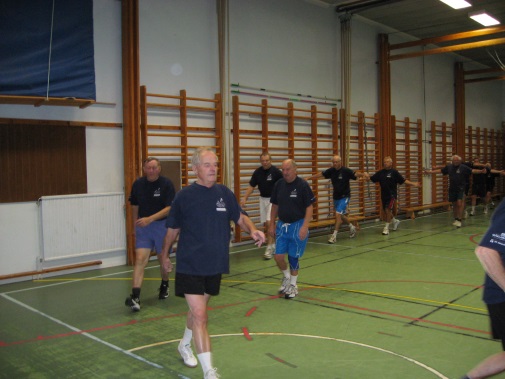 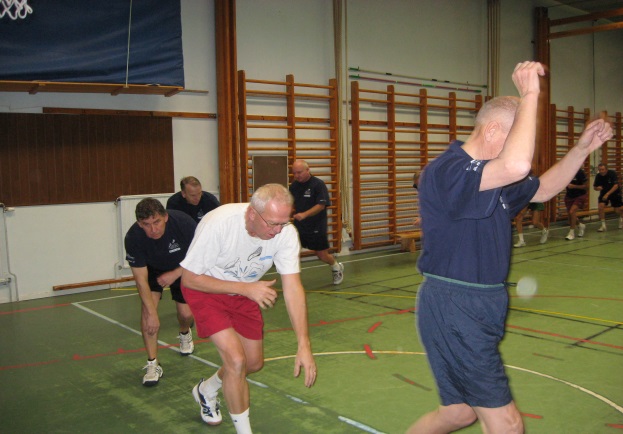 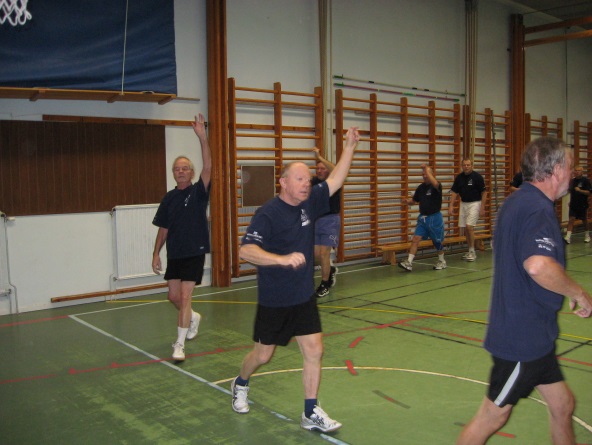 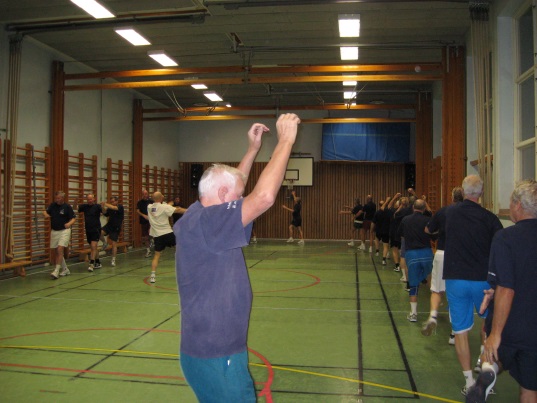 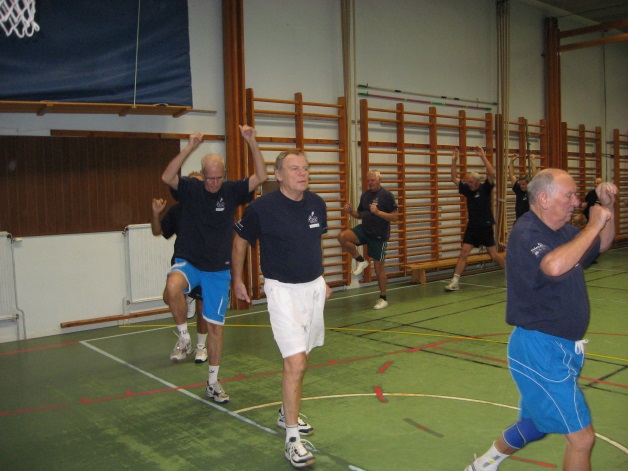 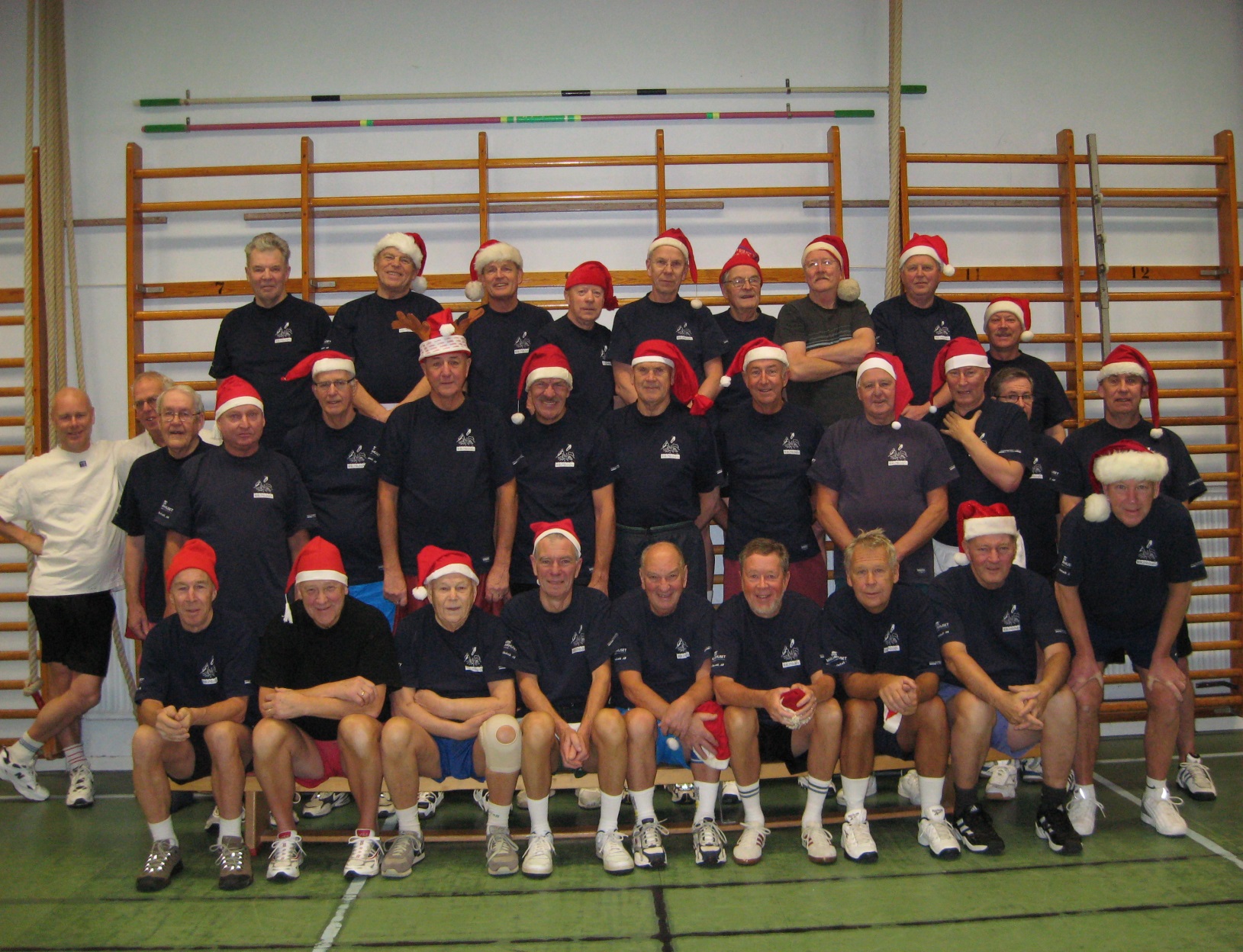 15 december 2008
Morgonbadare 12 november 2009
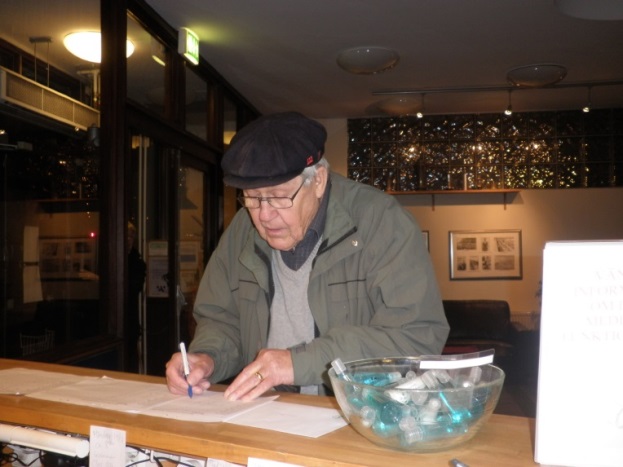 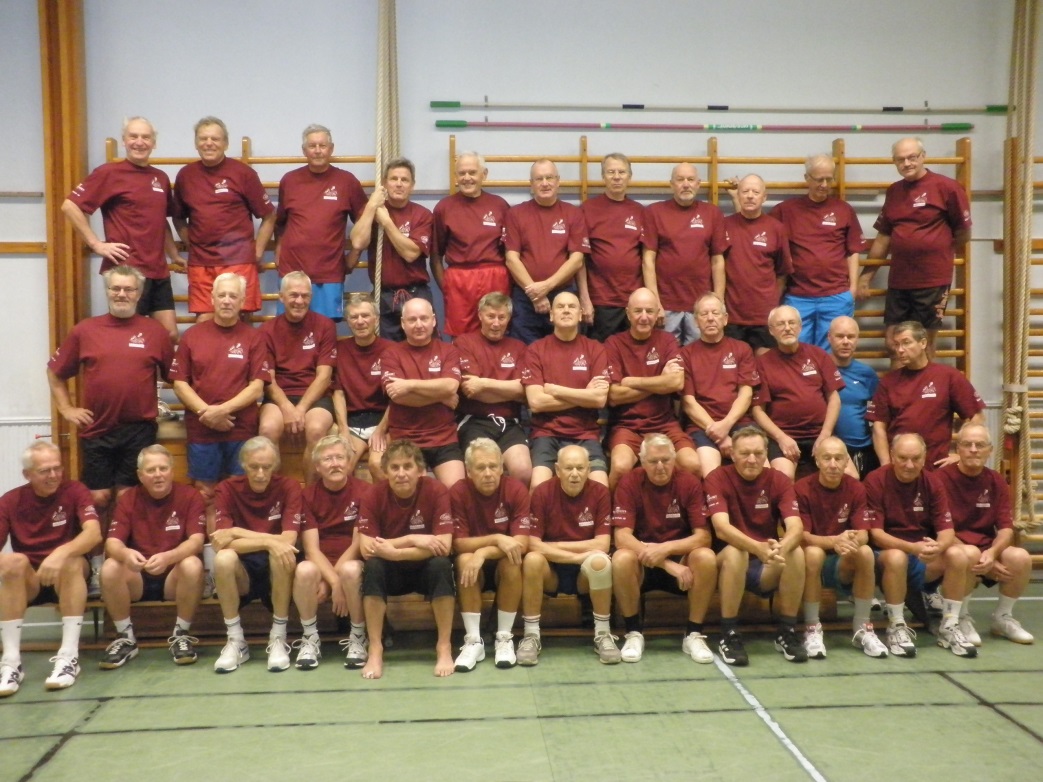 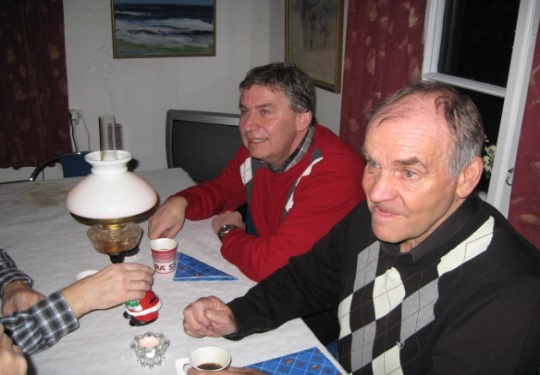 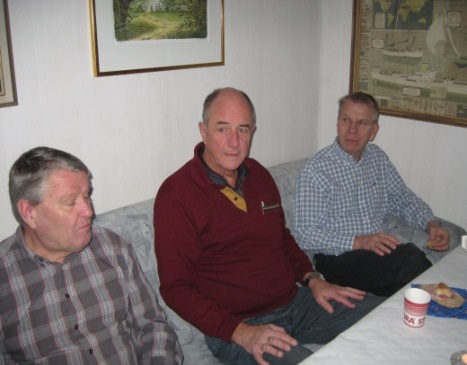 Fika i ”kvarnstugan” WSS den 14.12.2009
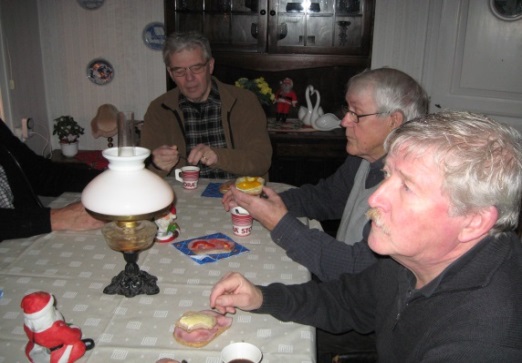 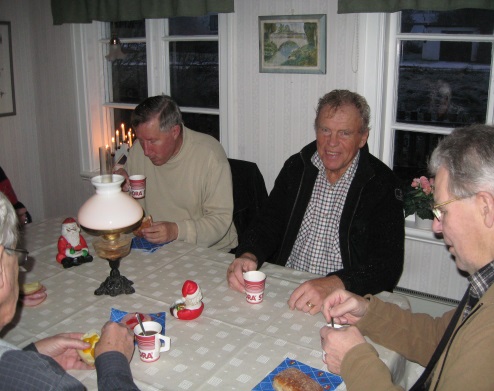 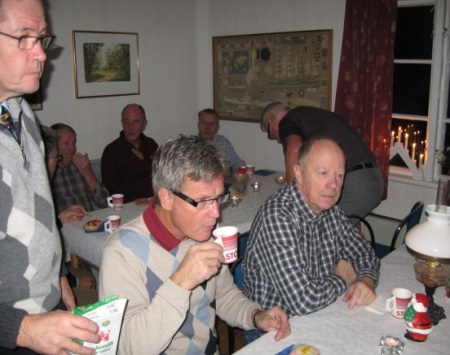 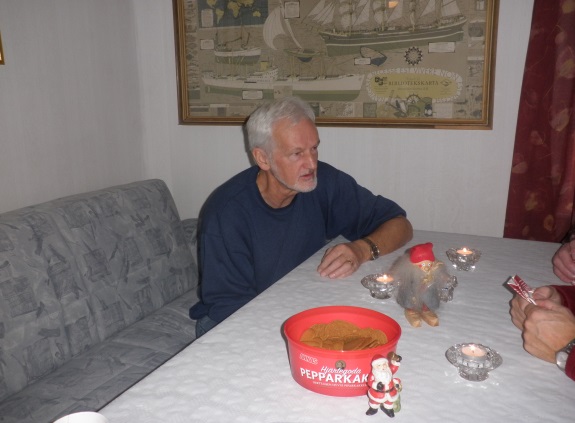 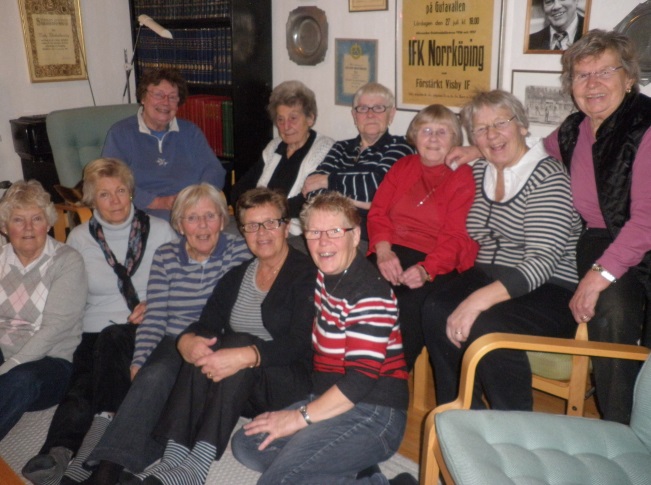 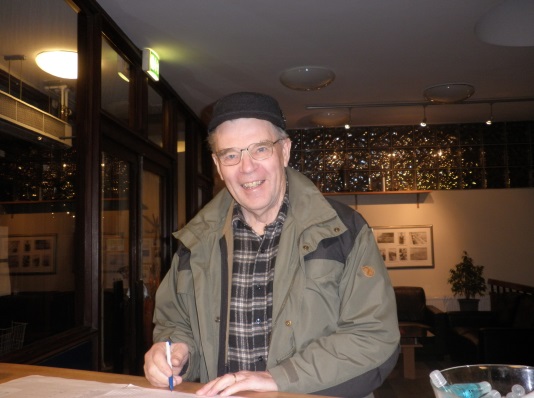 14.12 2009 Kjellis och 
	Bo-Erik Widegren
Damernas avslutning 14.12.2009 i Badvillan.
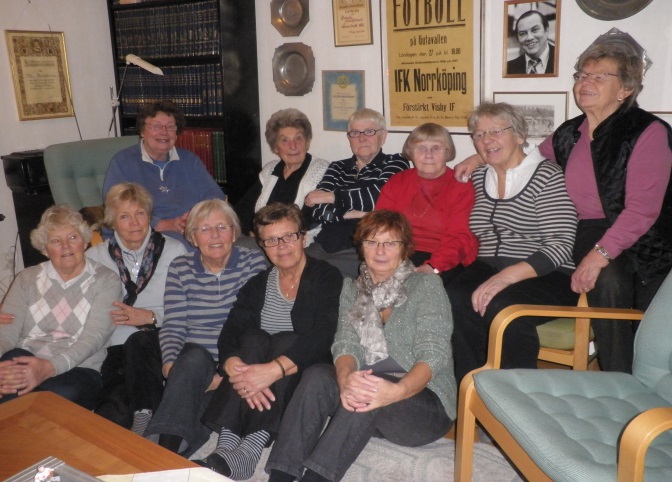 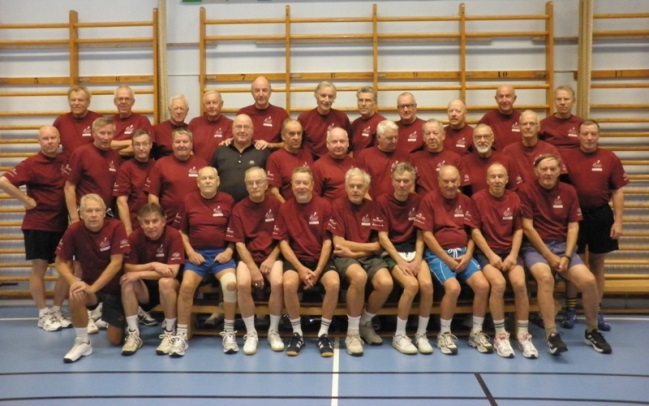 Höstens gruppfoto 8 november 2010.
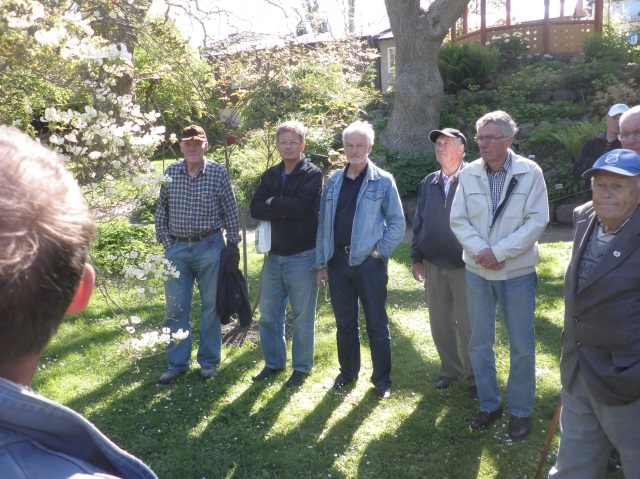 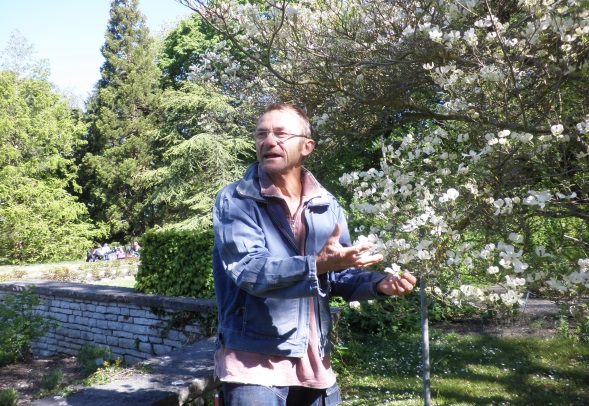 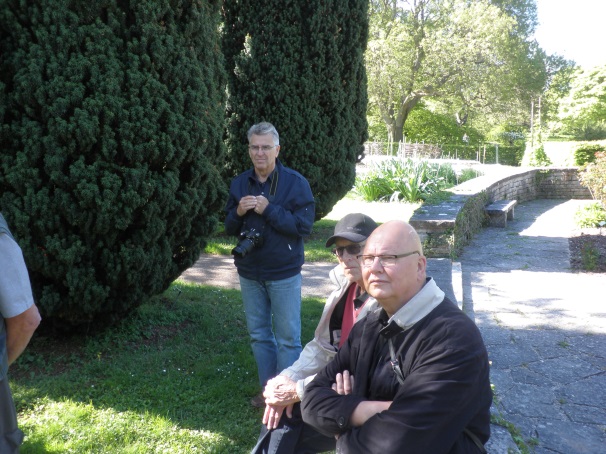 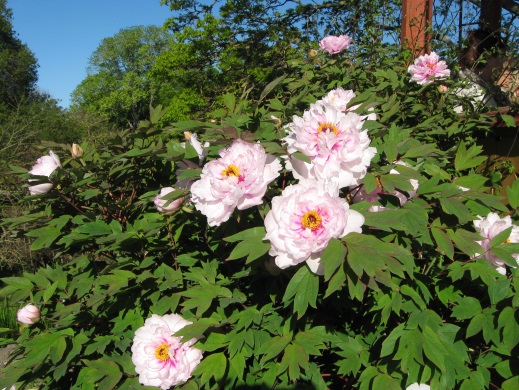 Besök i Botan 30 maj 2011.
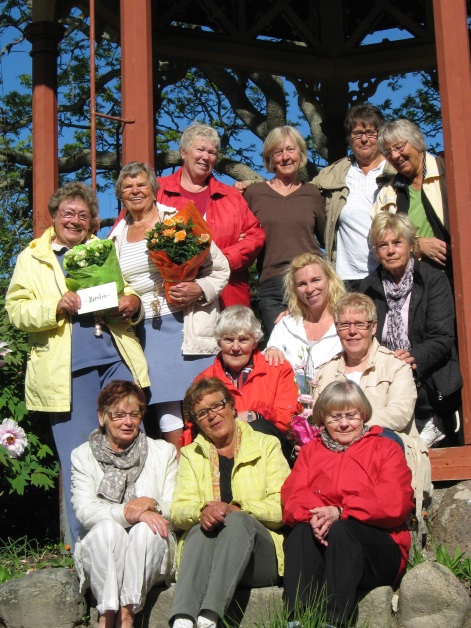 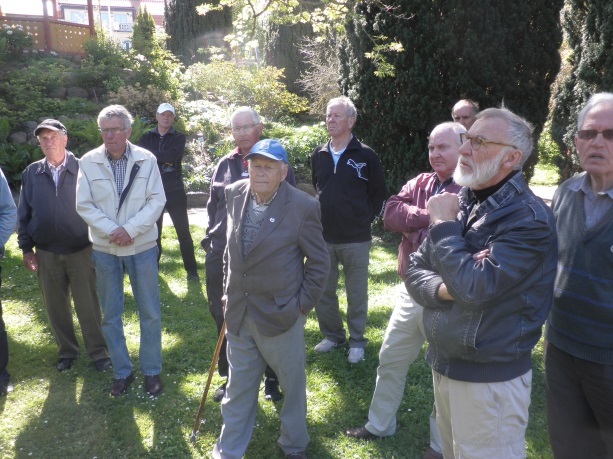 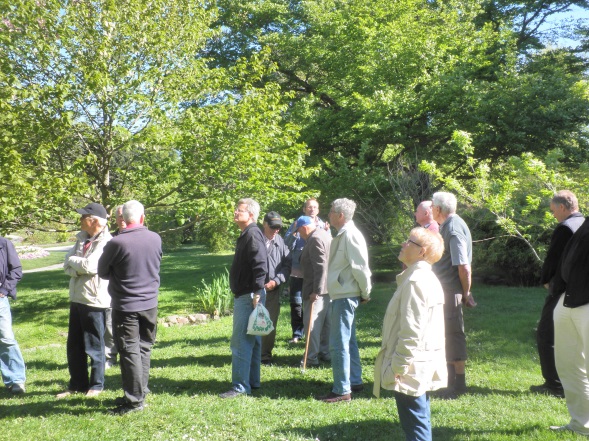 Även damerna hade avslutning 
den 30 maj 2011.
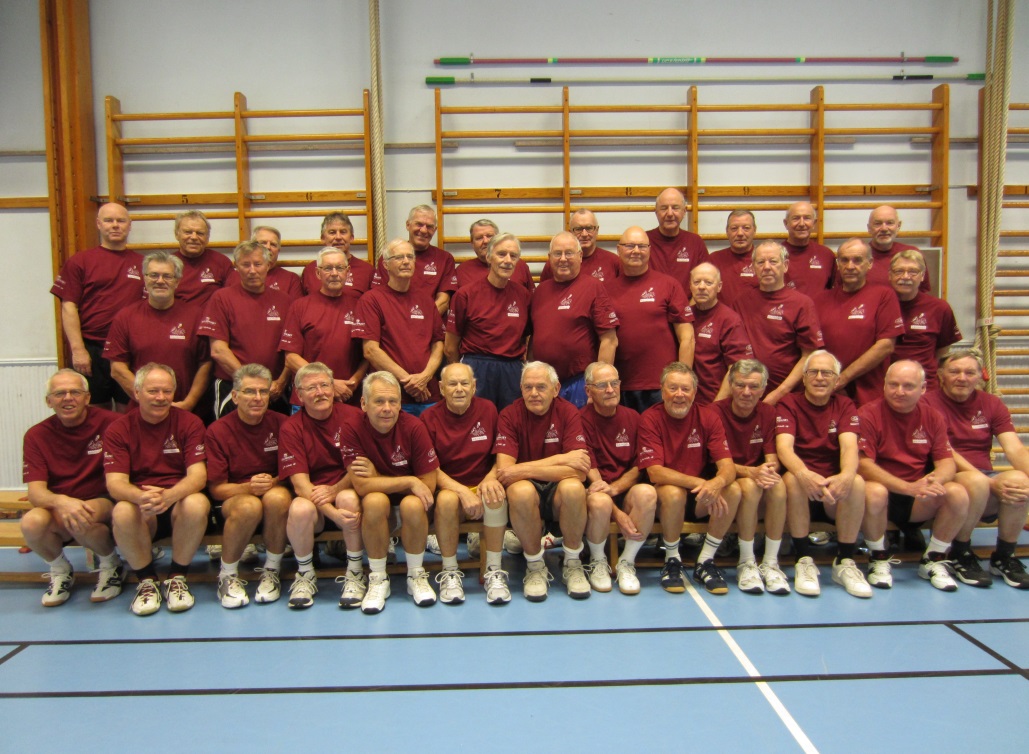 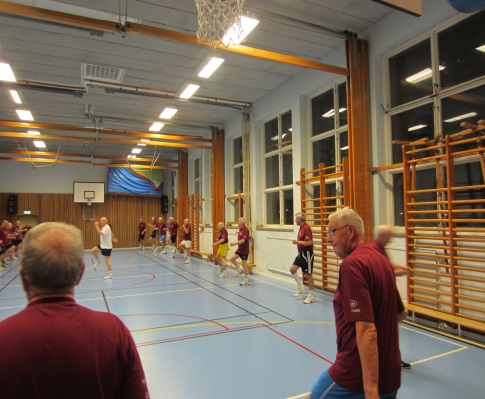 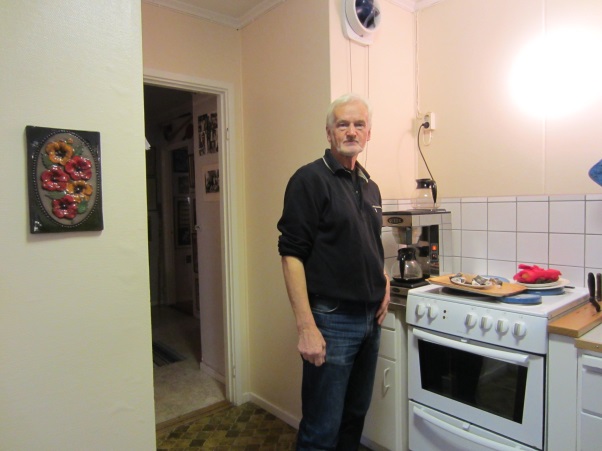 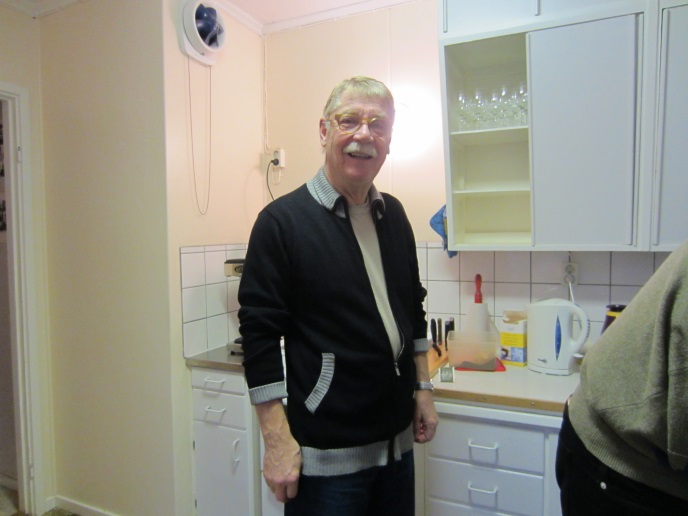 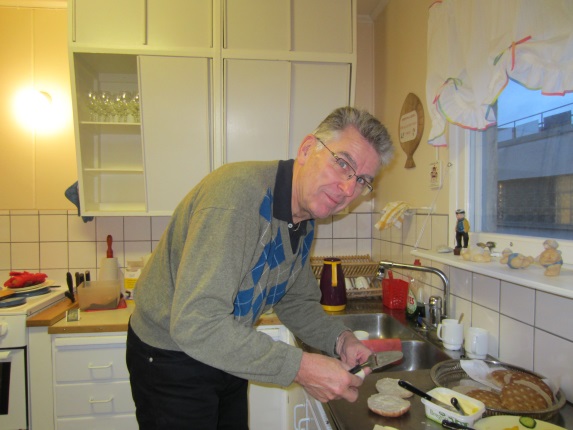 12 december 2011
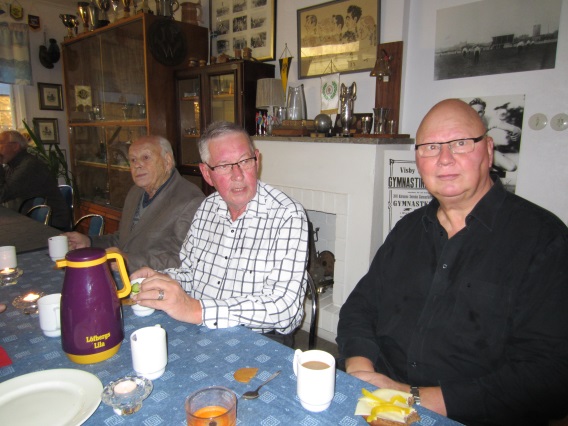 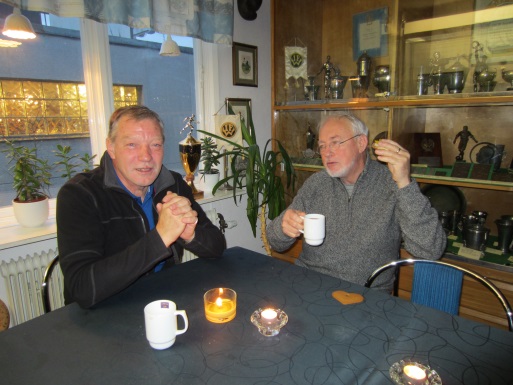 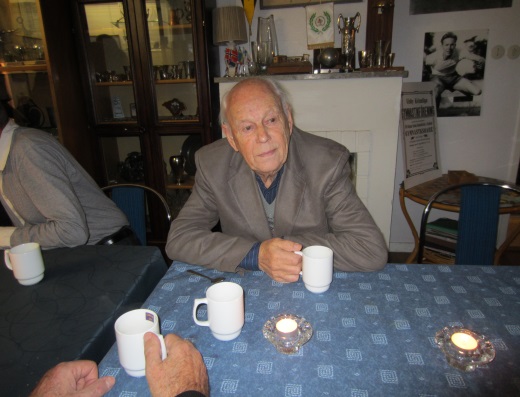 12 december 2011
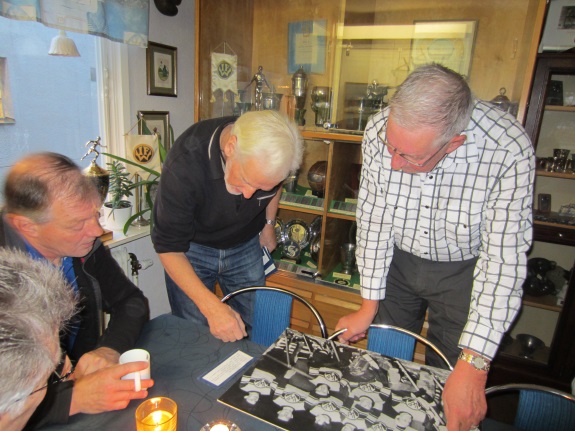 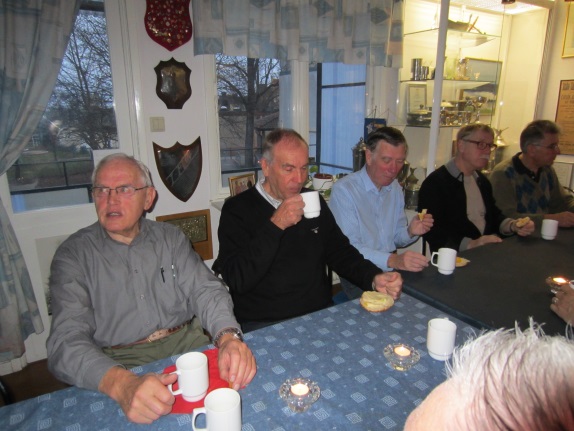 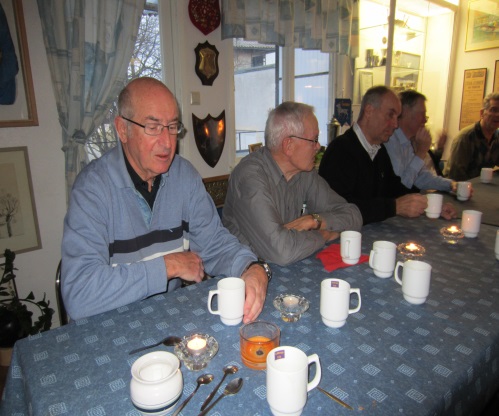 31 maj 2012 vid Frimurarna 
och Botan.
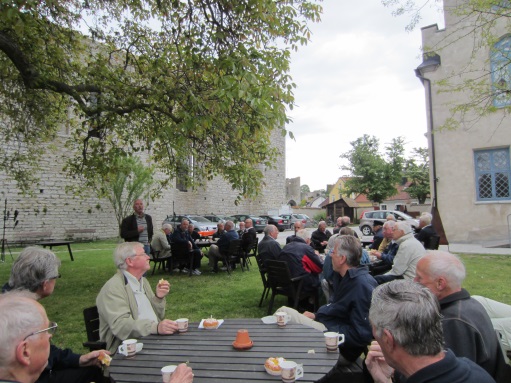 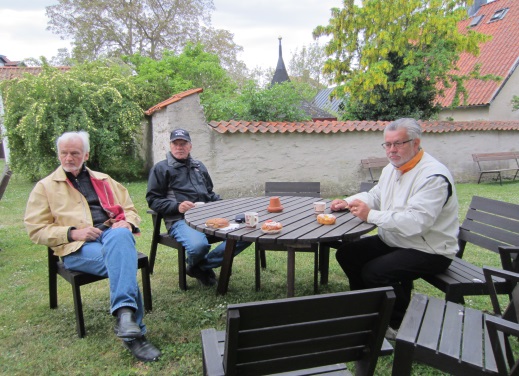 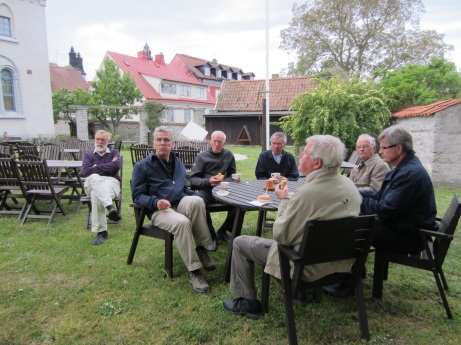 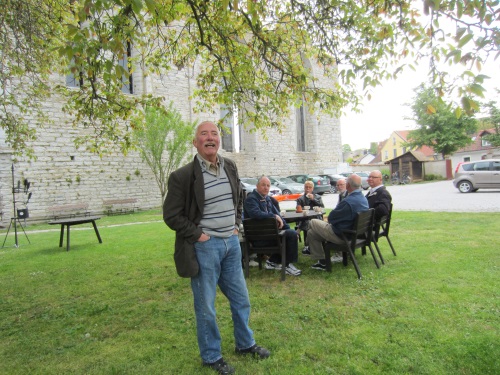 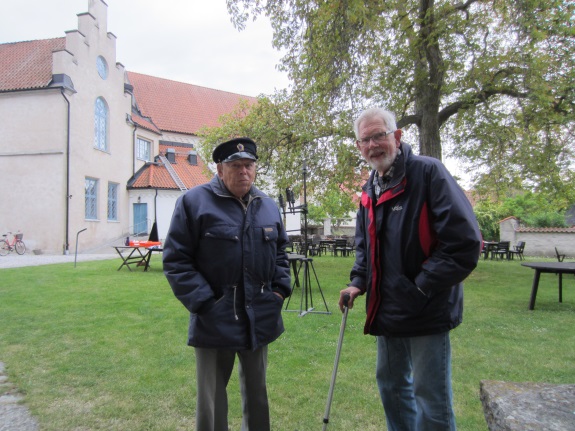 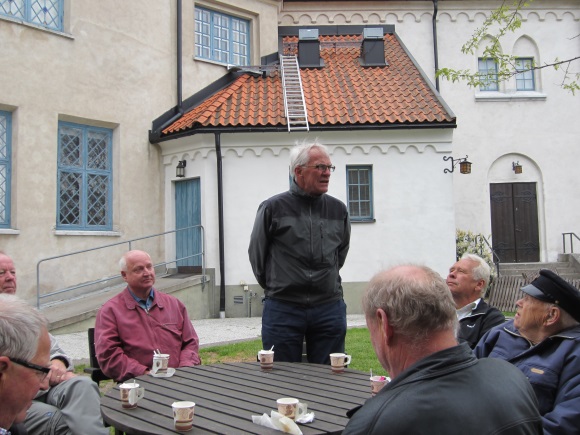 31 maj 2012 vid Frimurarna 
och Botan.
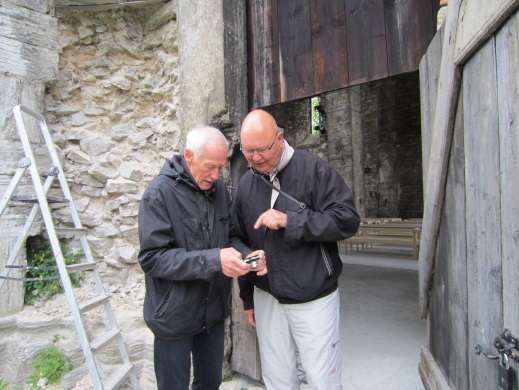 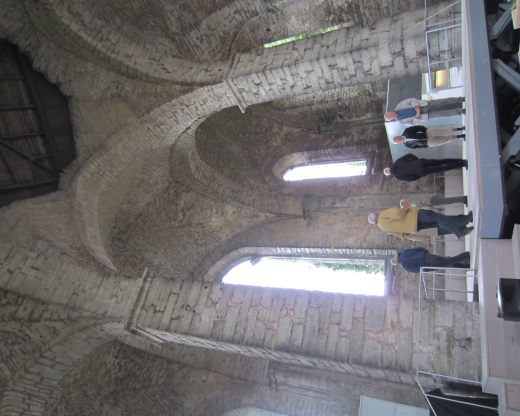 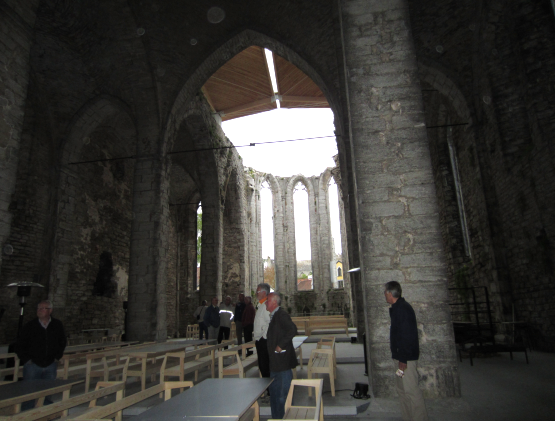 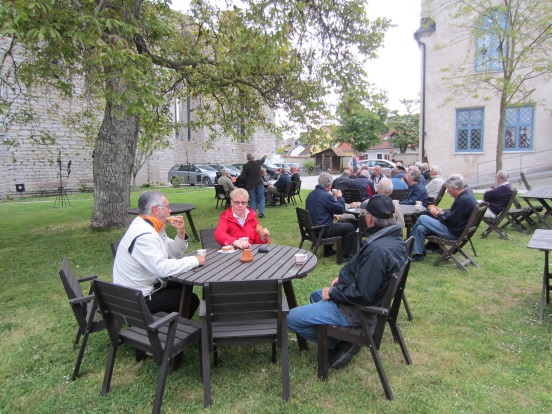 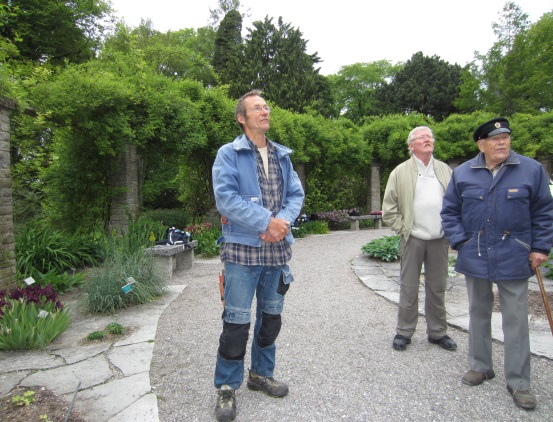 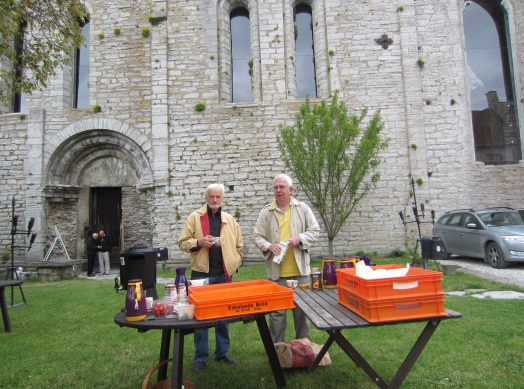 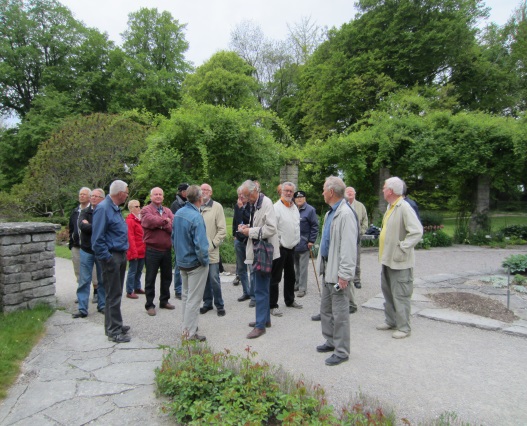 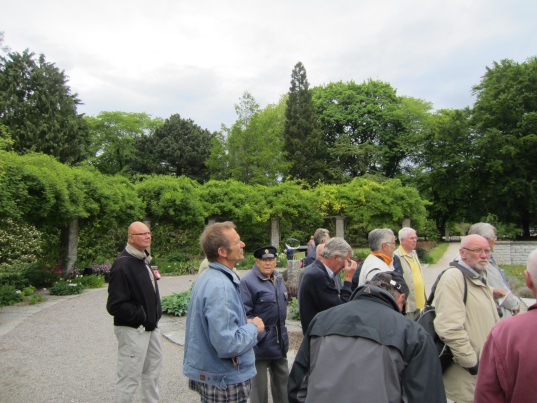 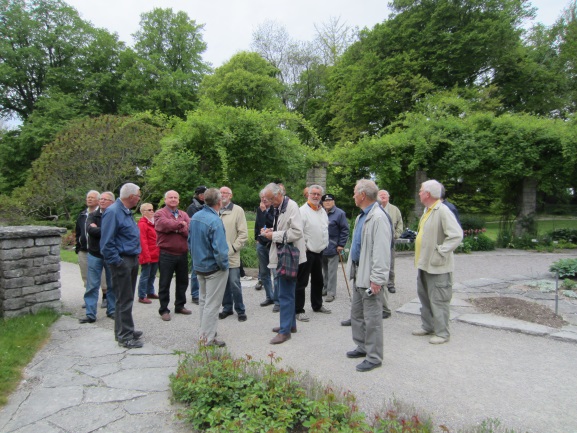 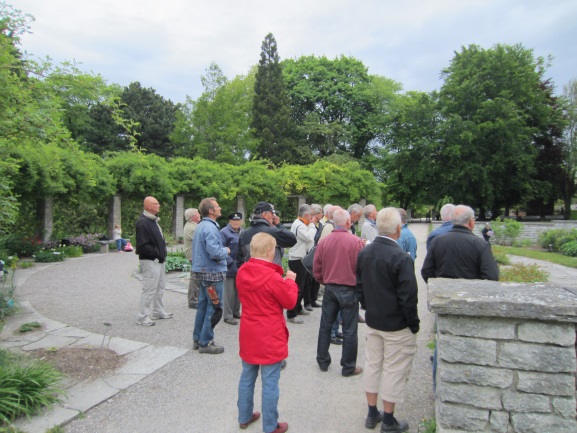 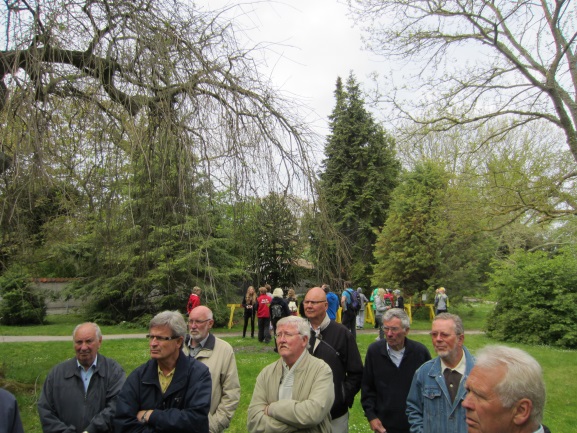 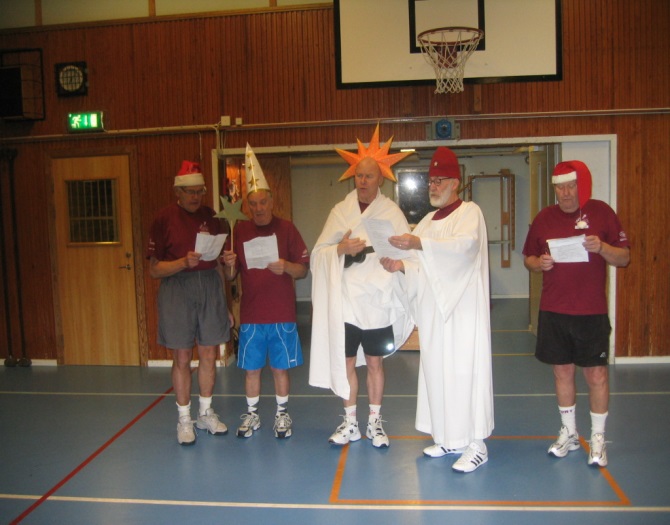 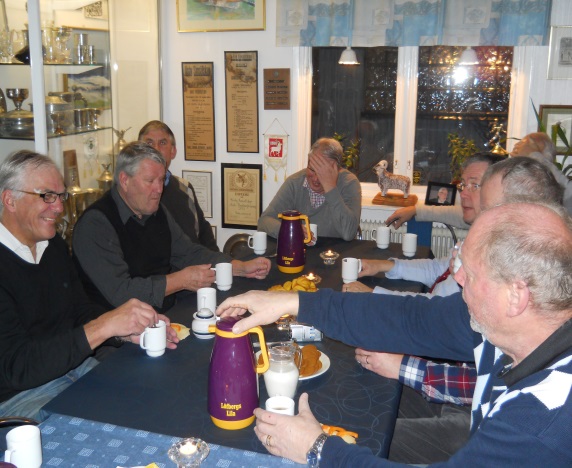 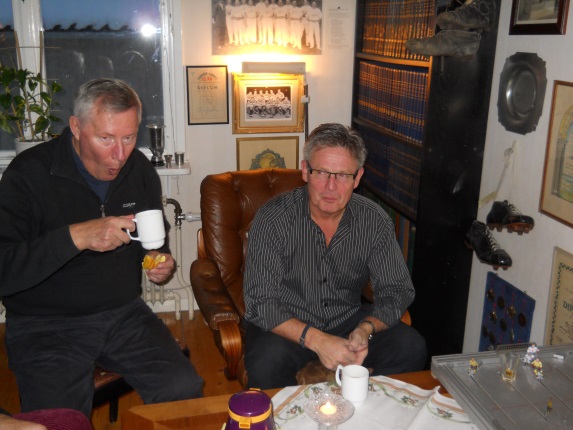 Lucia och avslutningsfika den 13 december 2012.
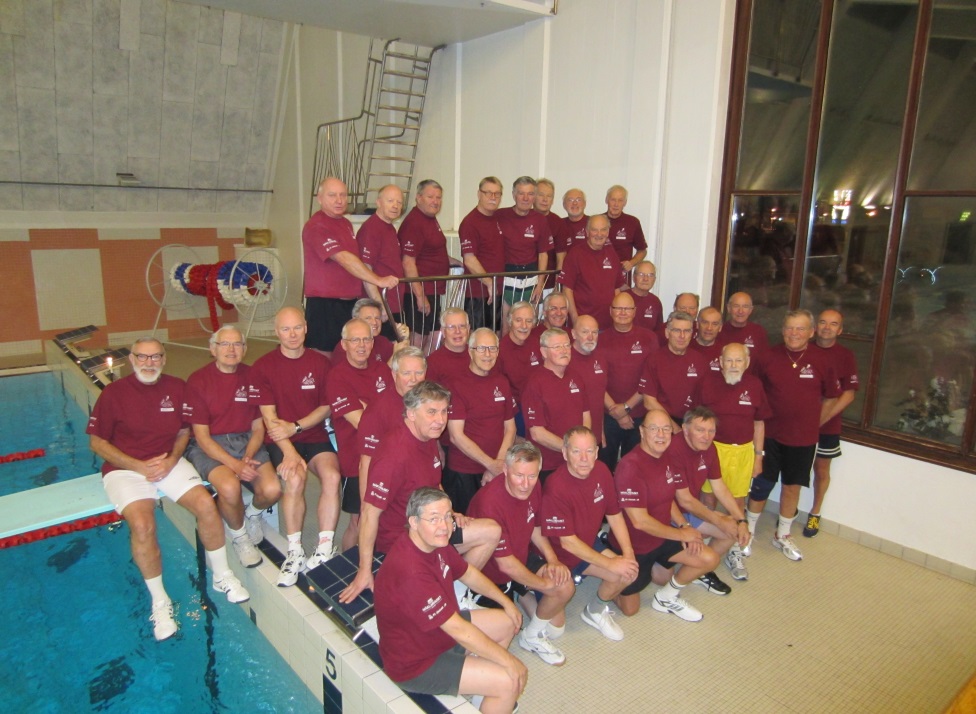 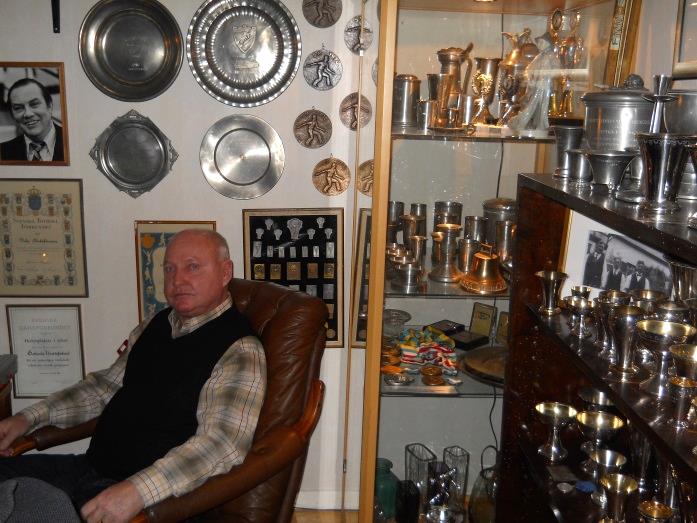 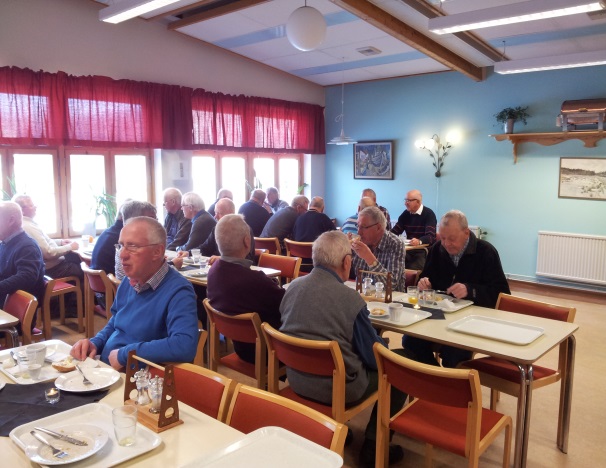 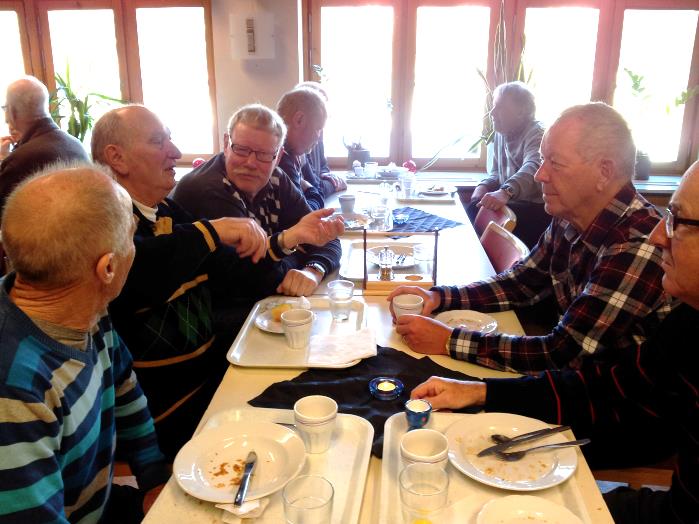 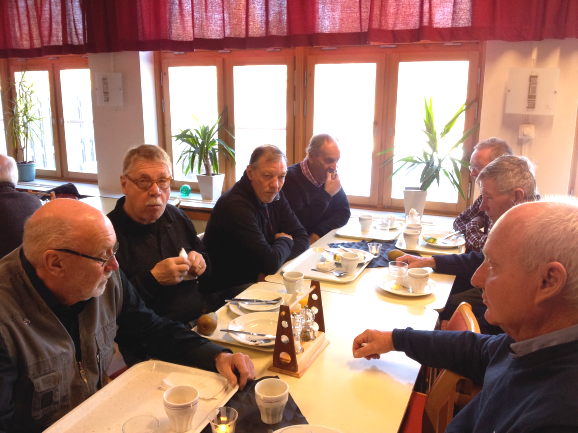 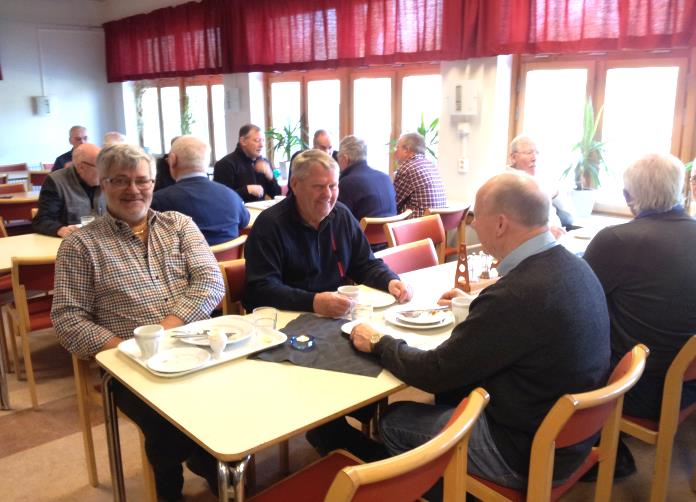 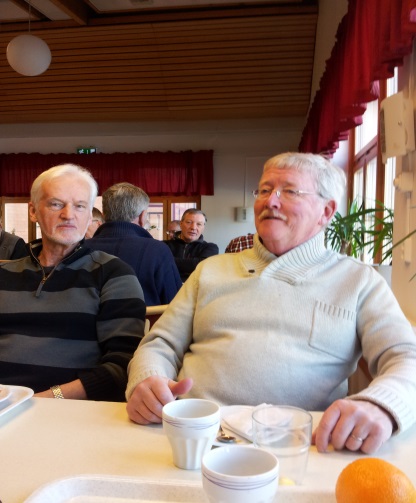 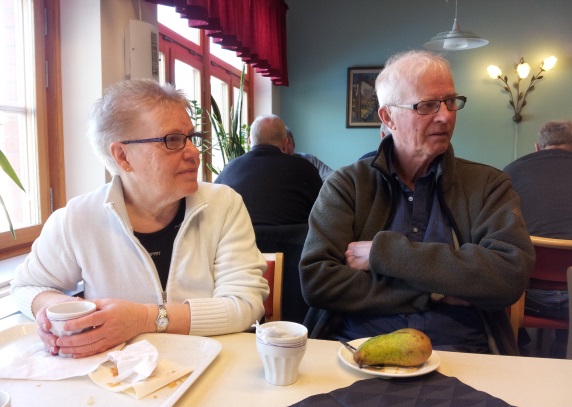 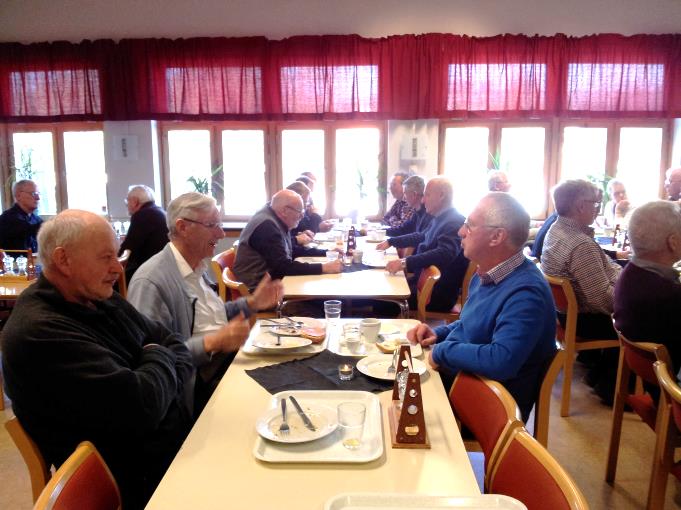 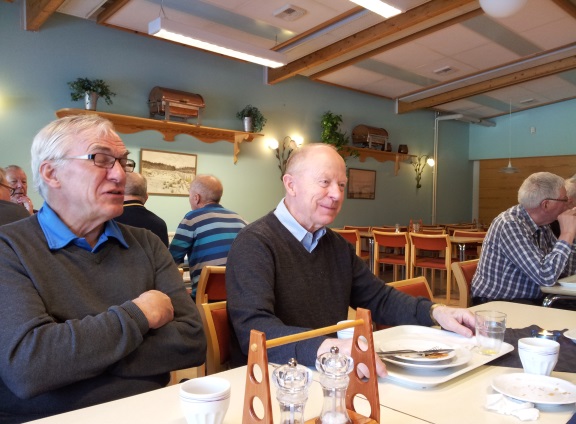 Positiv frukost på Hwitstjärna 
den 18 mars 2013.
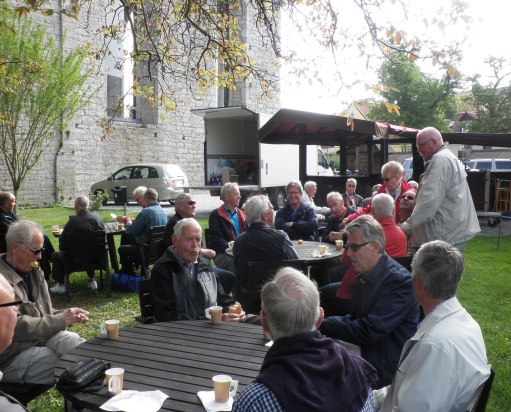 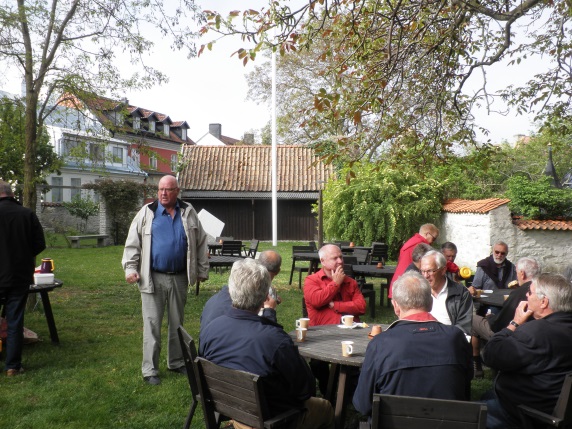 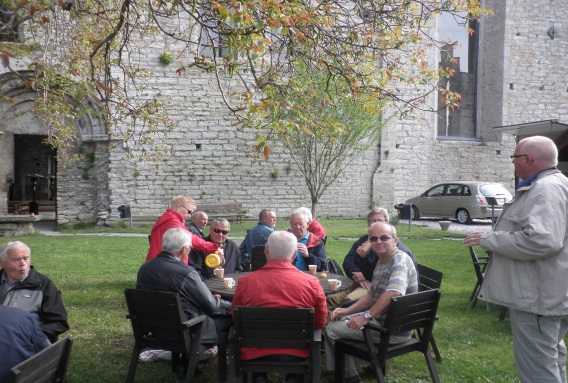 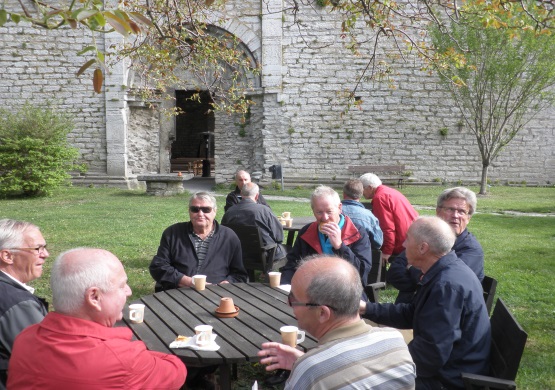 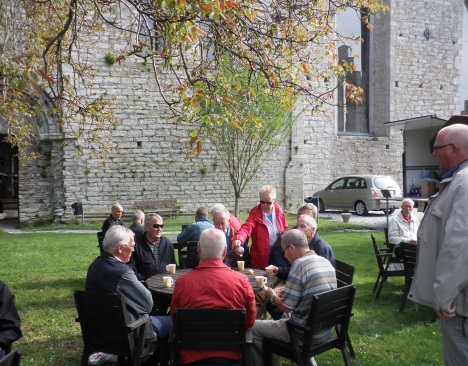 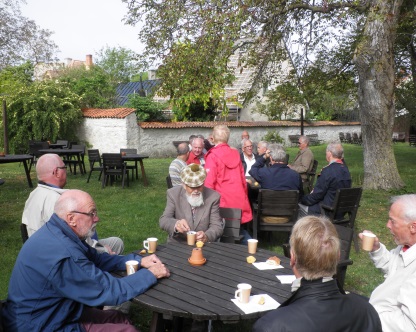 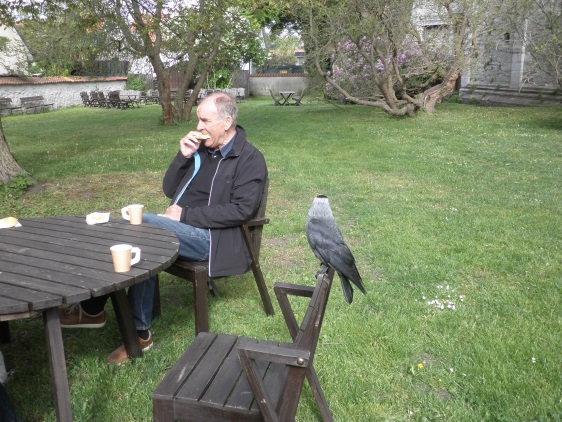 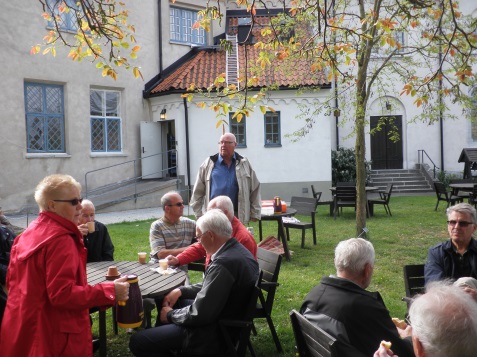 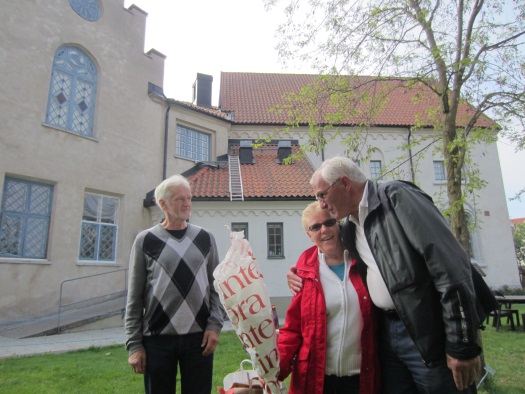 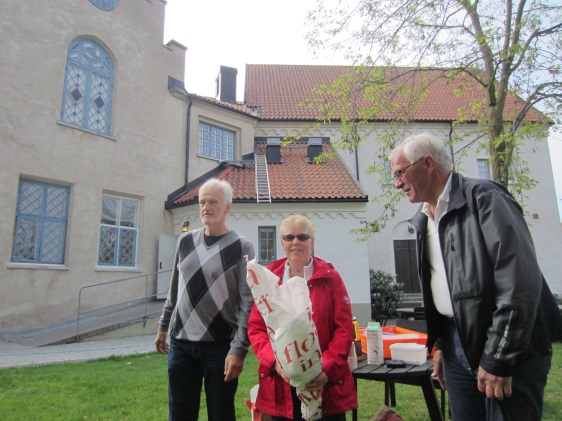 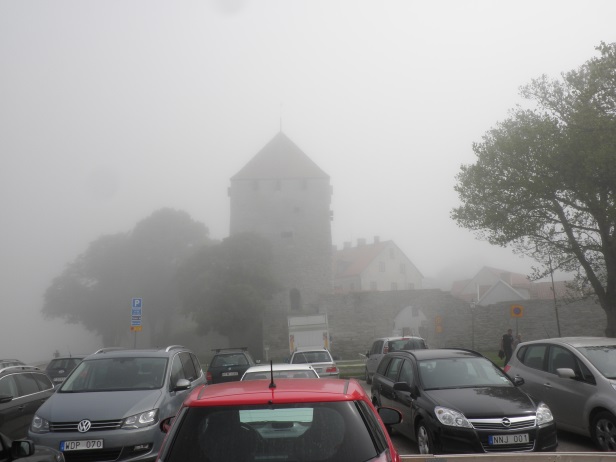 Våravslutning på Frimurarnas gård den 30 maj 2013. Fortsättning i Botan när dimman drog in.
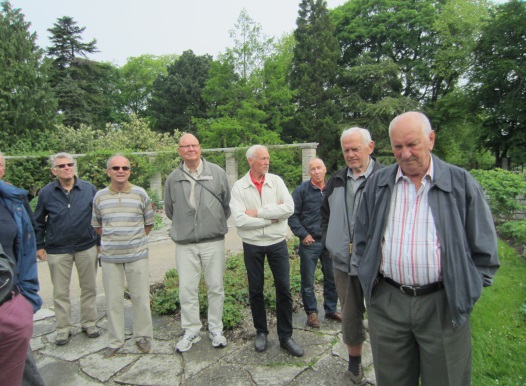 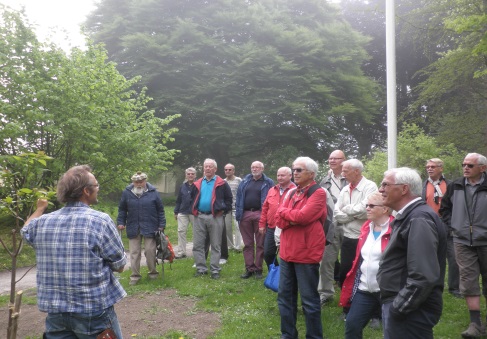 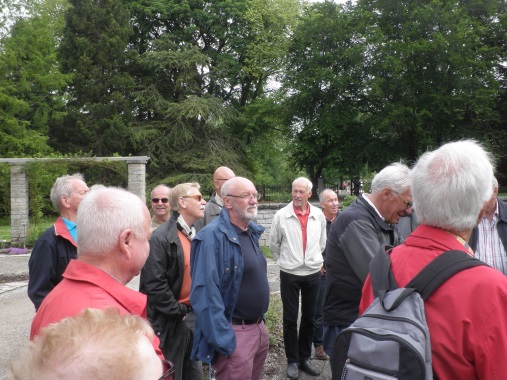 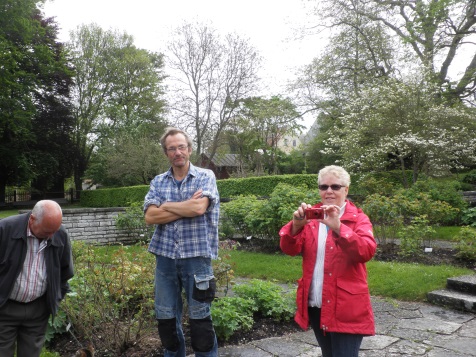 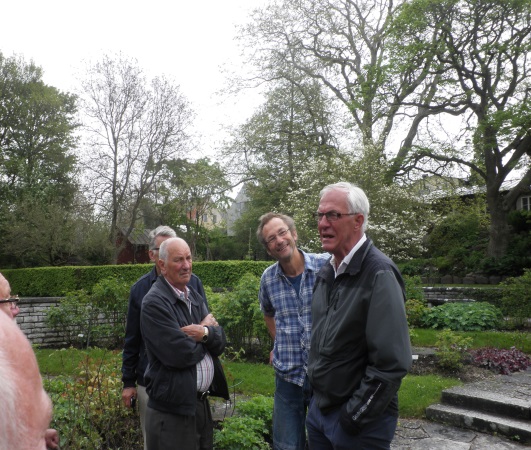 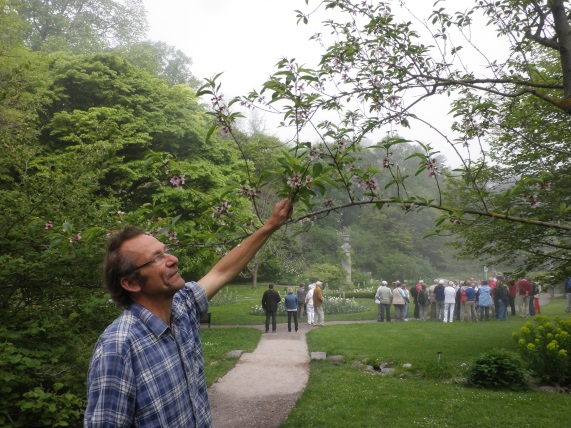 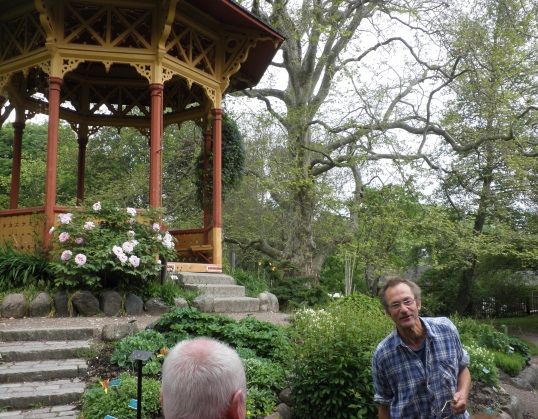 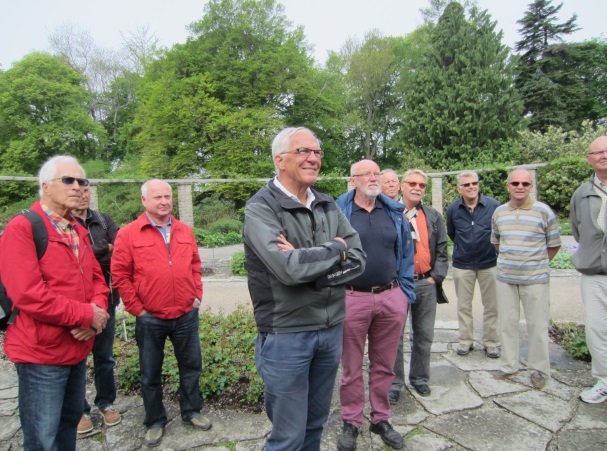 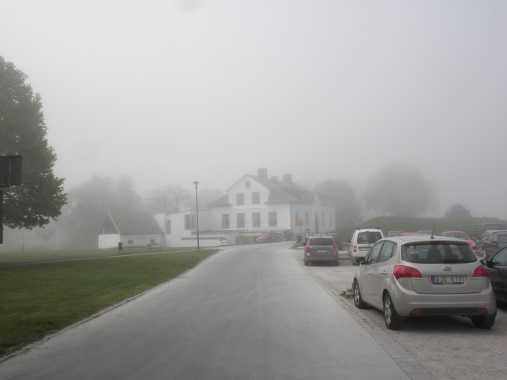 … och dimman lättade… 30 maj 2013.

Tack Lasse för, som vanligt, 
en fin föreläsning.
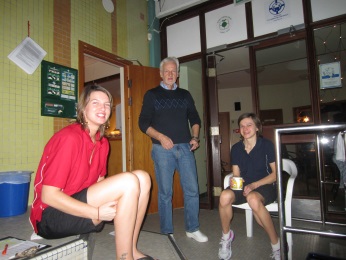 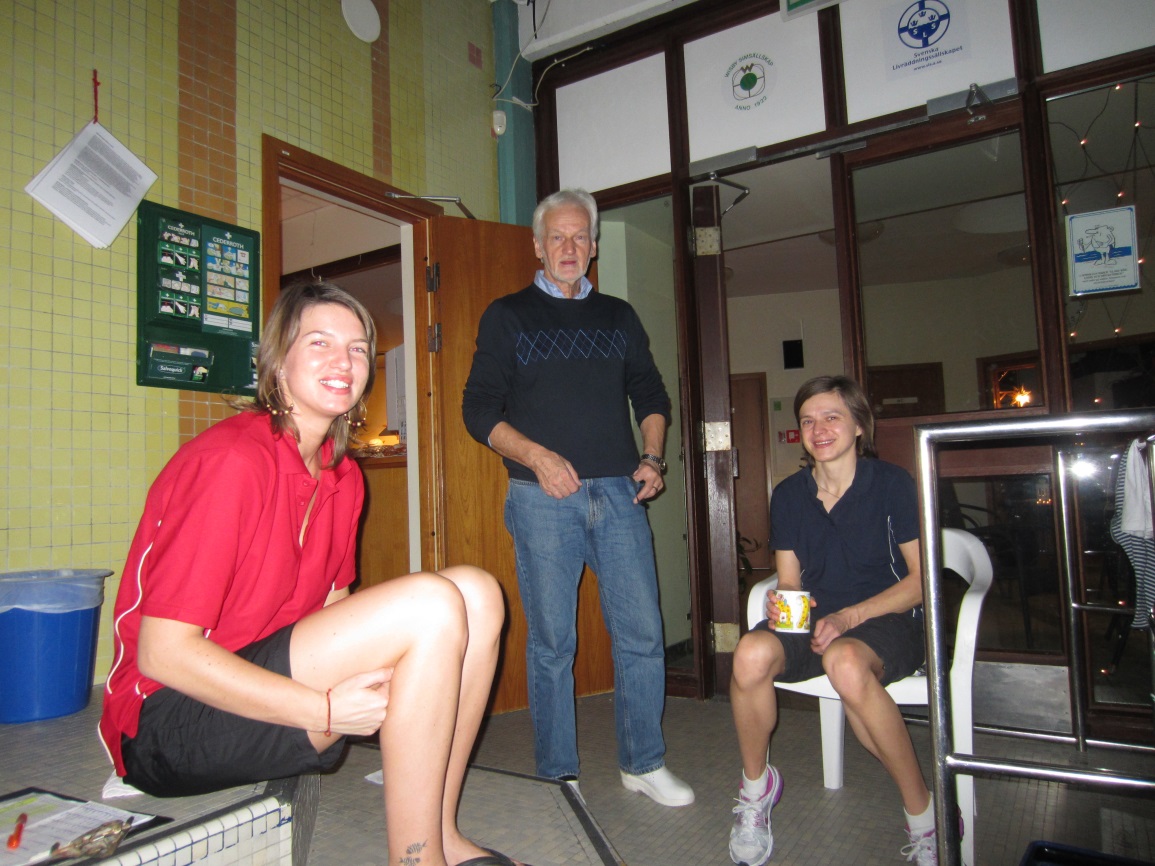 12 december 2013
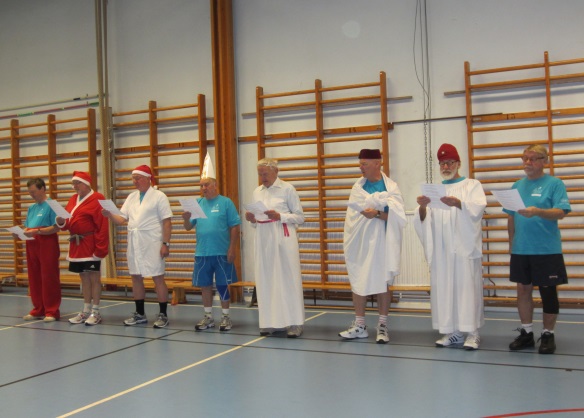 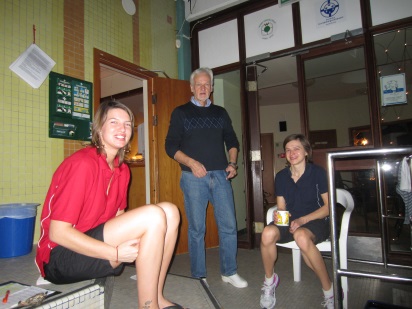 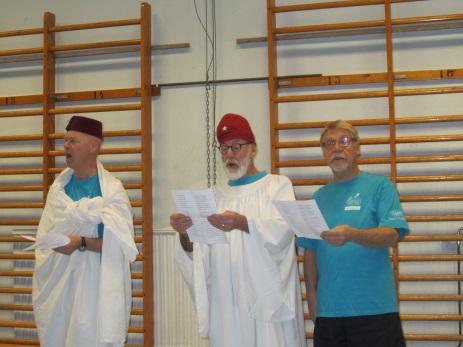 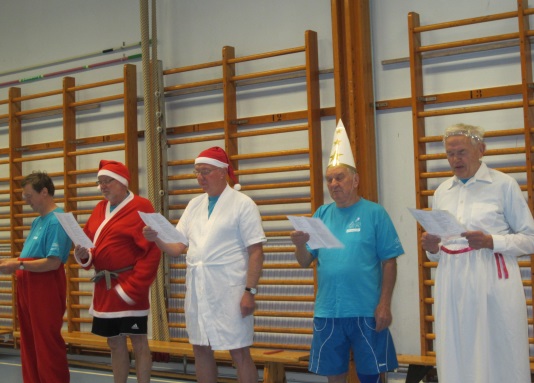 Therese Jakobsson, Kjellis 
och Eva Mancewicz.
Herrarnas Luciatåg: Johan Stengård,  Bengt-Olof Guteson, Lars-Inge Andersson, 
Sune Larsson, Sune  Ronkvist, Lars Algren, Lennart Kinnander, Leif  Ullrich
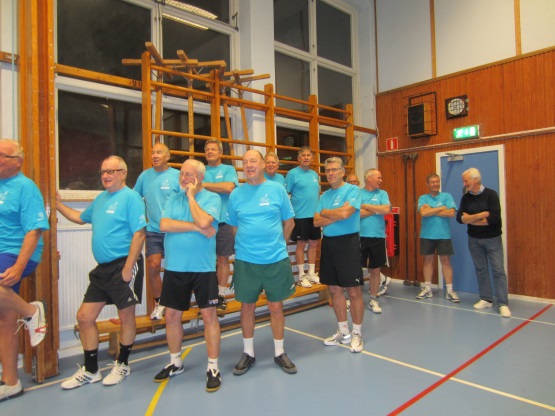 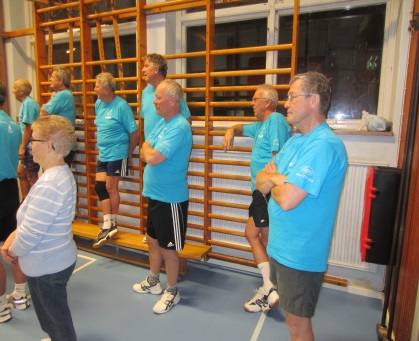 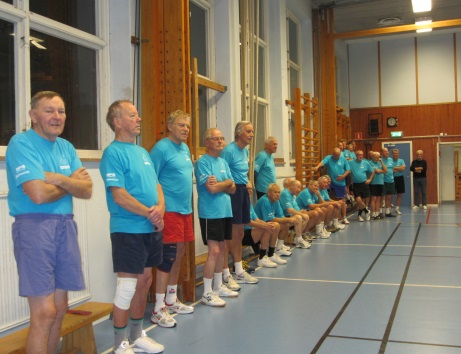 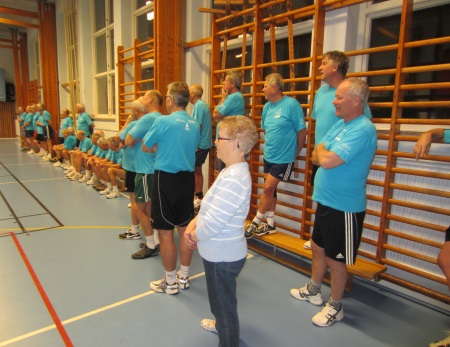 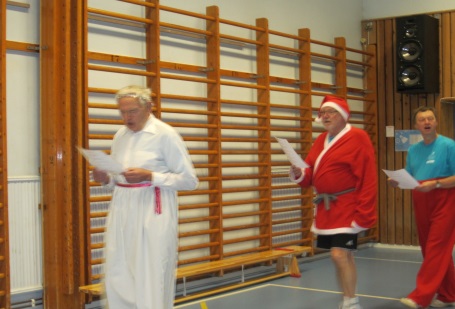 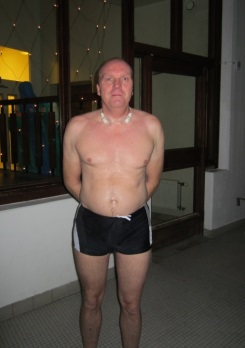 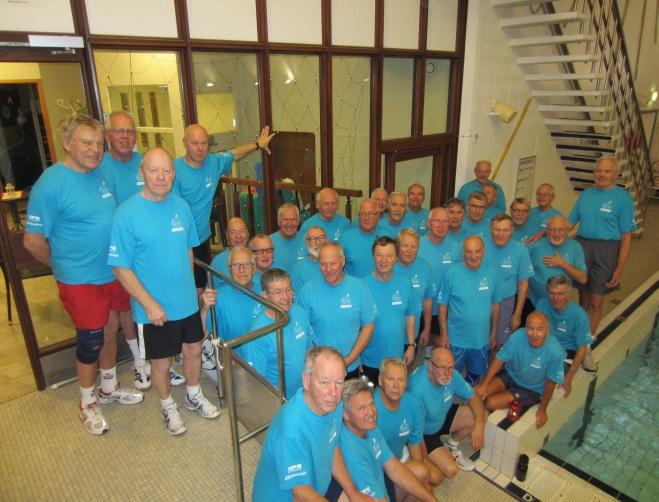 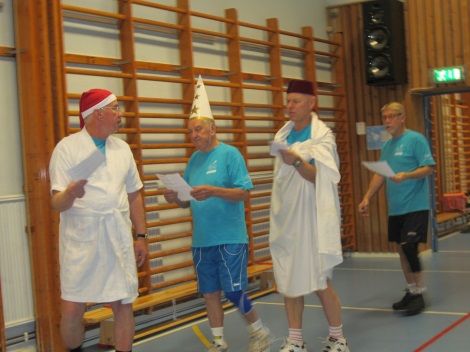 Björn Lindve, 
endast simmare.
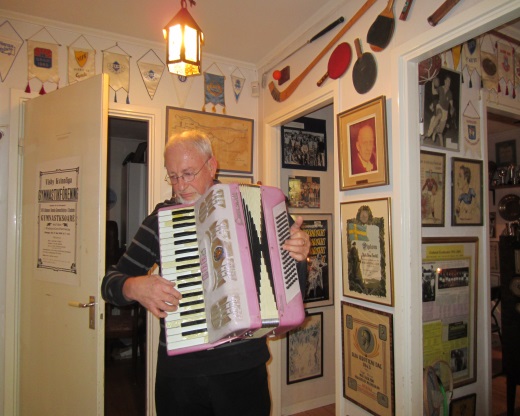 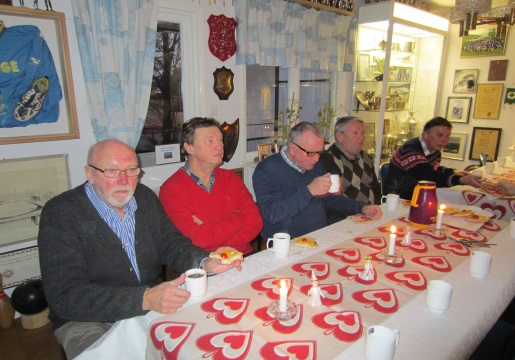 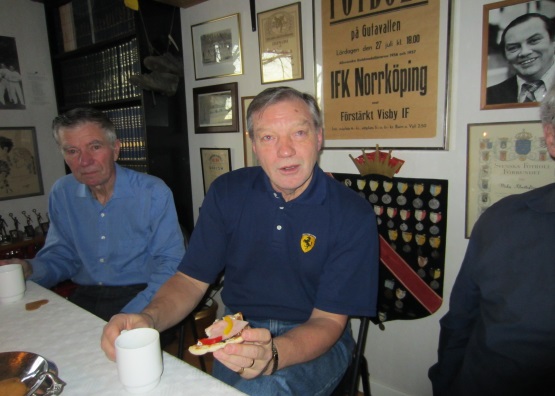 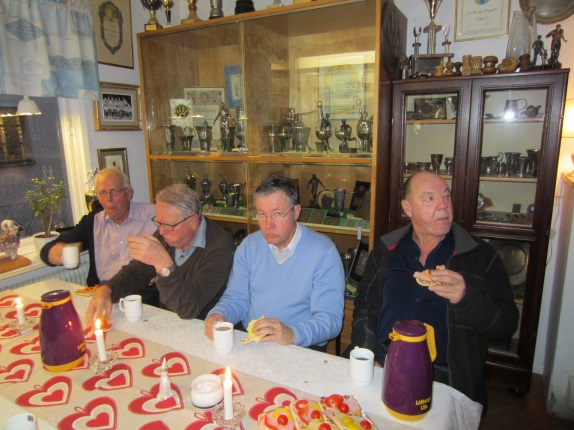 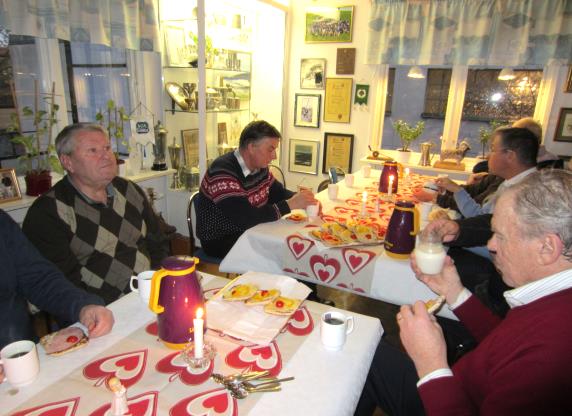 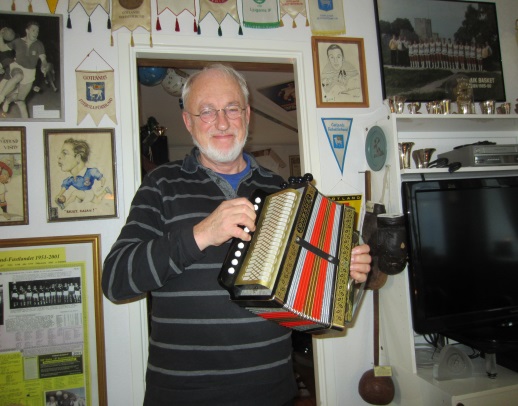 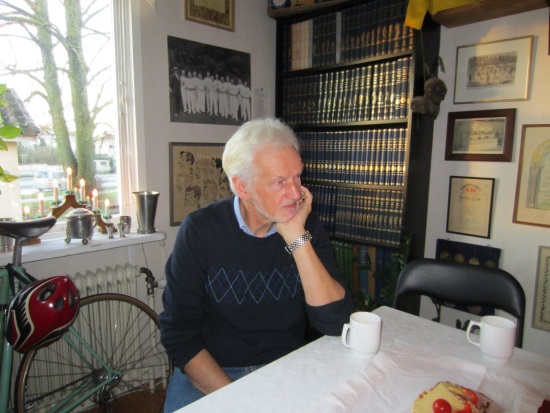 Avslutningsfika efter Lucia och gympa den 
12 december 2013.
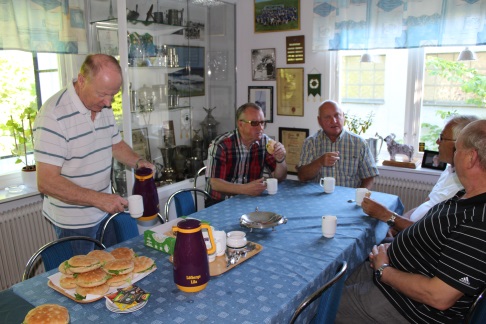 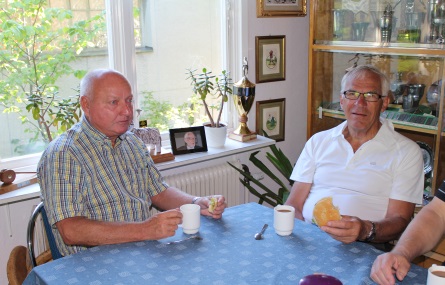 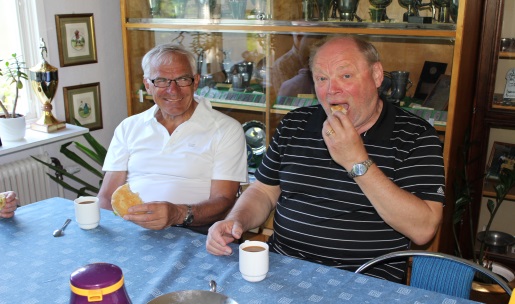 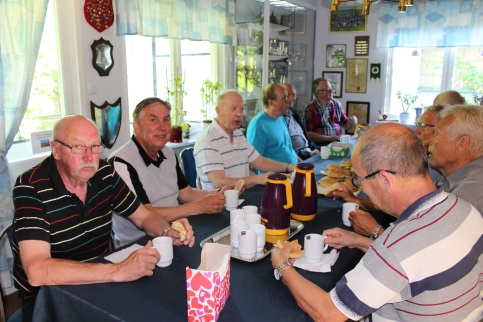 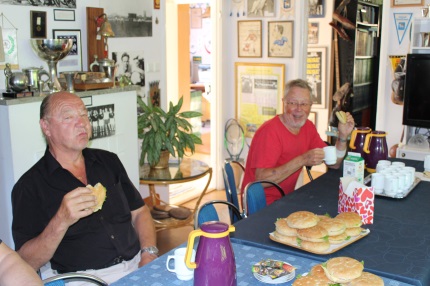 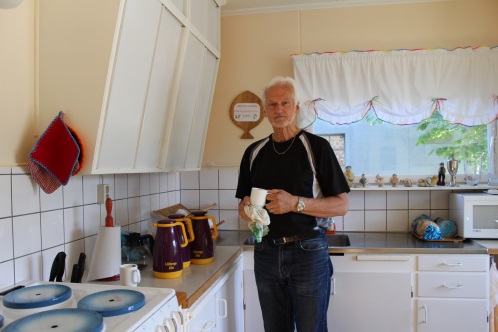 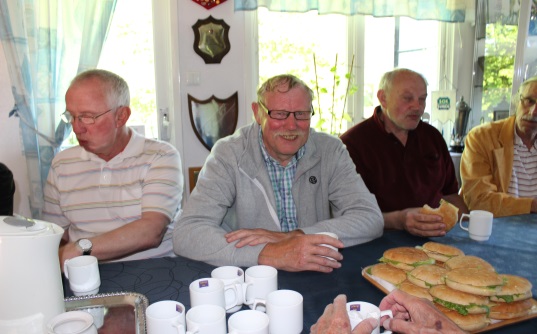 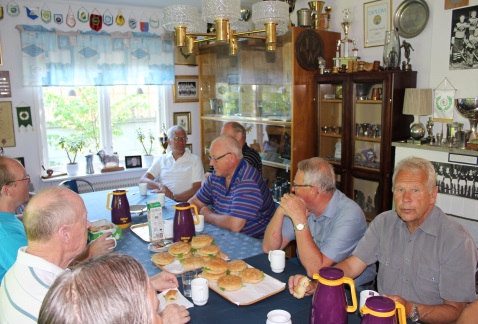 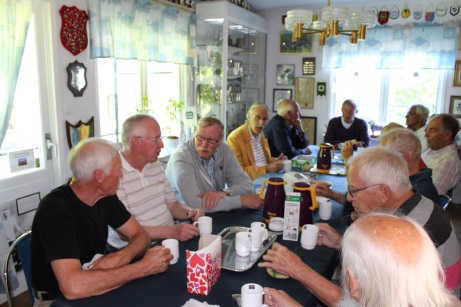 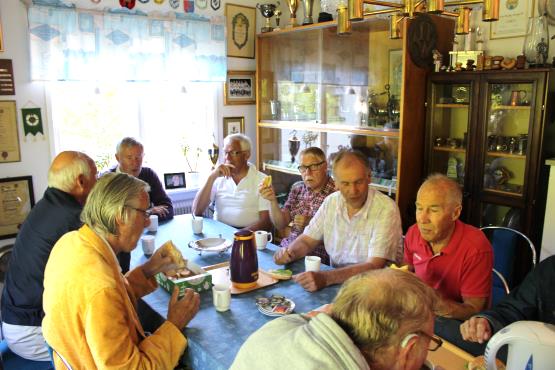 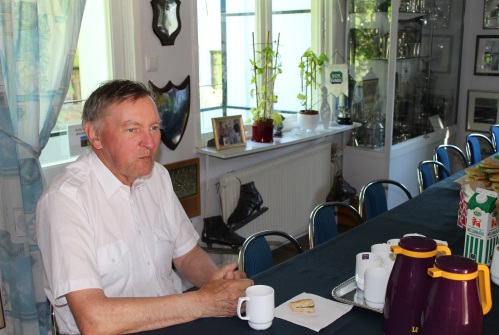 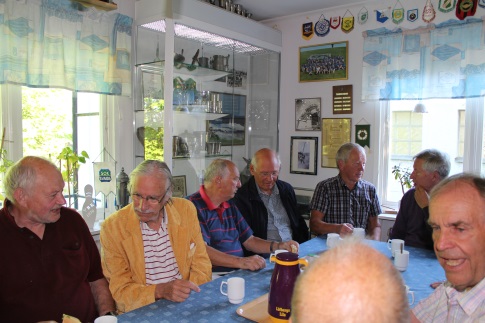 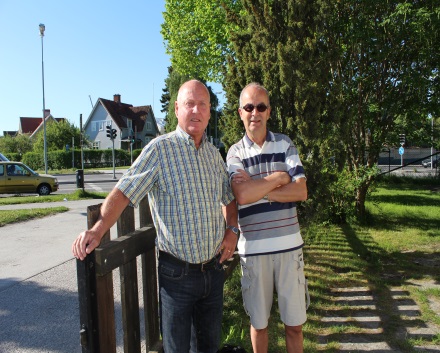 Fika 26 maj 2014.
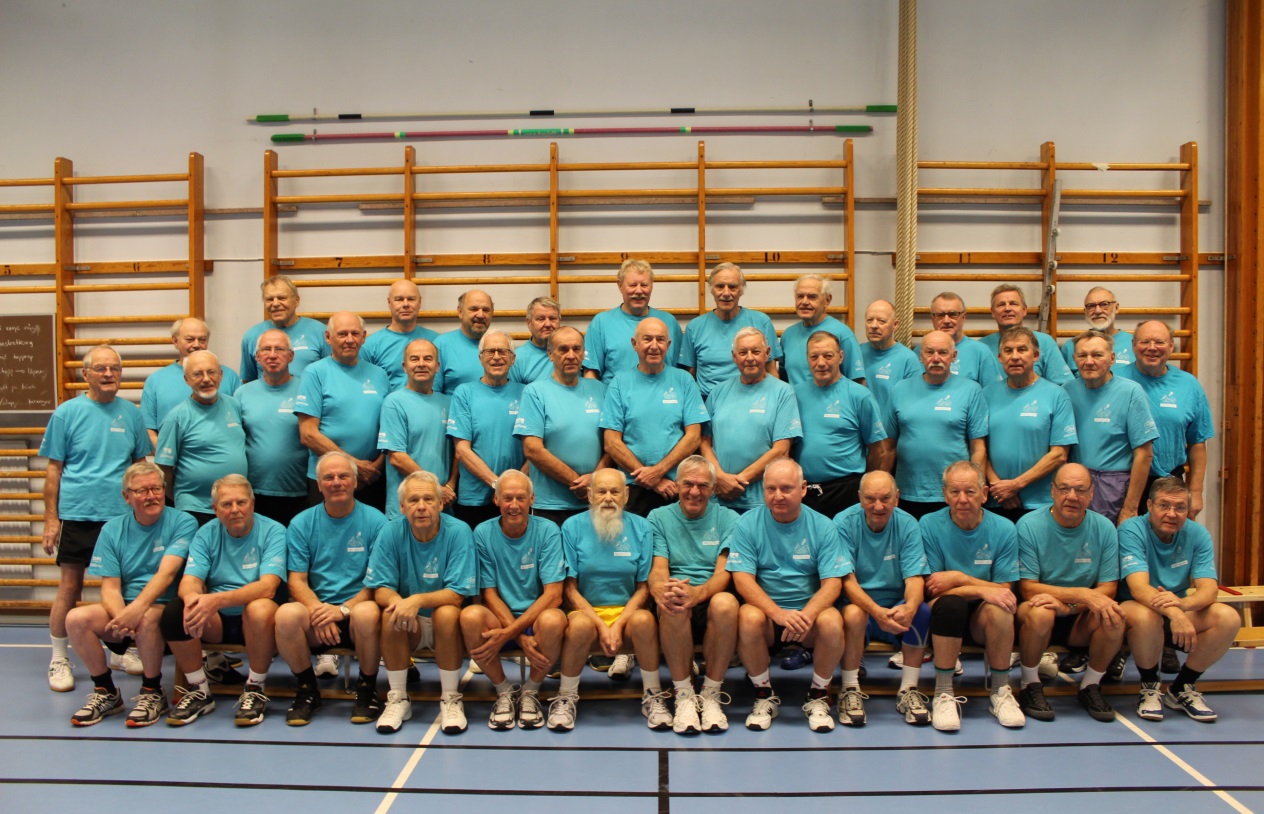 Wisby Simsällskaps motionsgrupp "Morgonbadarna" 
Dessa herrar samlades, innan gymnastik och bad, den 1 december 2012 denna tidiga morgon, kl. 07.00, prydliga, nykammade och förväntansfulla i väntan på fotografen.
Text: Bo LarssonFotograf: Kjellåke Nordström 2014-12-01

Samlade inför fotografen. Övre från vänster: John Andersson, Lars Algren (ledare), Harry Hanell, Bo Löfgren, Sylve Gillerfors, Kjell Jarebjörk, Sune Ronqvist, Lars Berg, Claes Randlert, Dick Magnusson, Lennart Kinnander. Mellan: Lennart Holmberg, Lars Löfgren, Peranders Sandström, Lars-Inge Andersson, Christer Svärd, Rolf Persson, Kjell Svensson, Jörgen Jacobsson, Allan Pettersson, Ola Mehlqvist, Christer Martinsson, Bengt-Olof Guteson, Peter Ström, Henry Sundgren, Lennart Dahlin. 
Sittande: Jarl Tevebring, Stefan Nilsson, Anders Engström, Dan Ingmansson, Kenneth Andersson, K-G Runander (nestor), Anders Nilsson (ordf.), Bo Lindell, Sune Larsson, Bo Larsson, Leif Ajpe, Per Calissendorff.
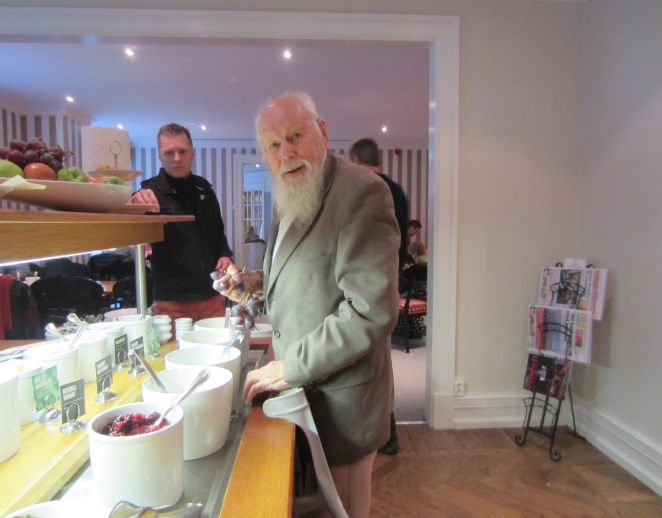 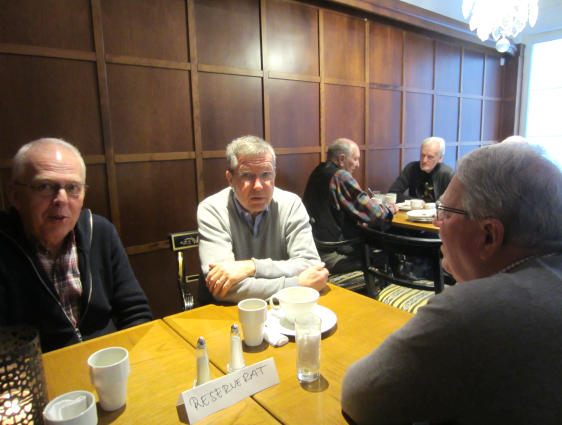 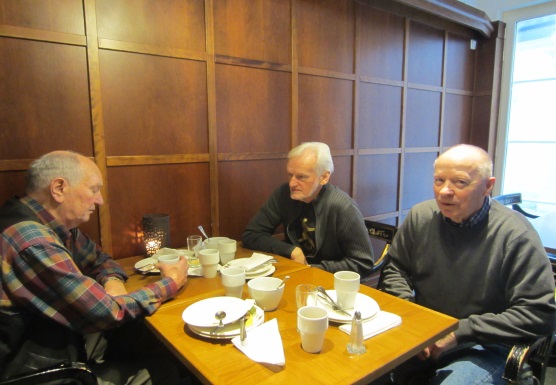 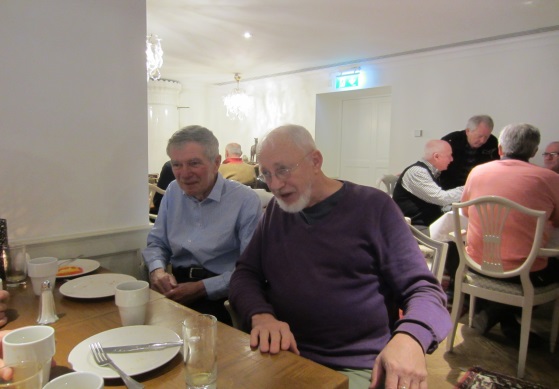 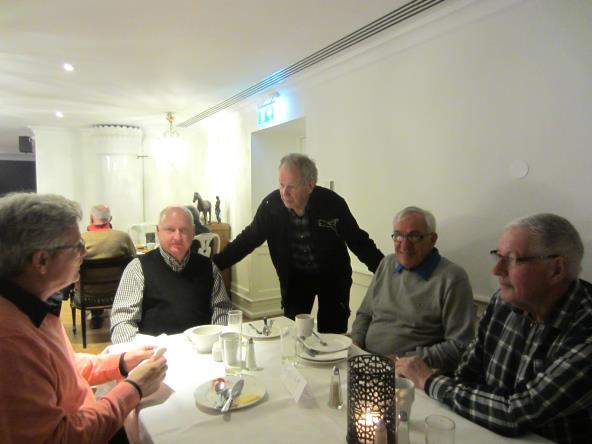 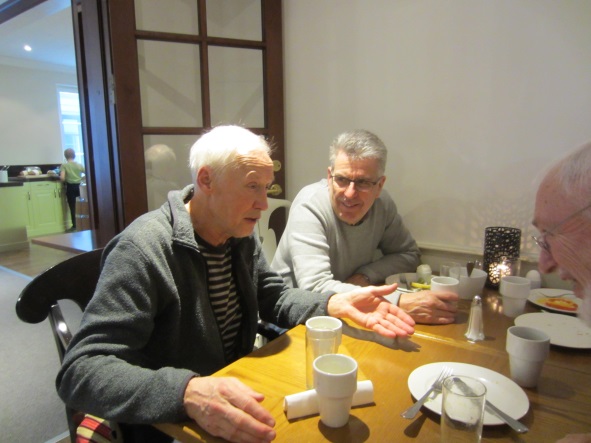 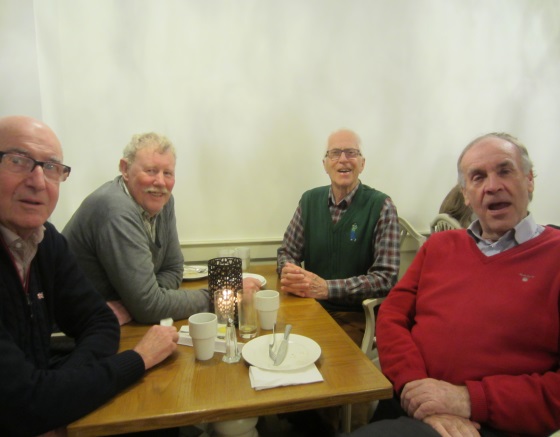 Positiv frukost på Clarion Hotel den 26 februari 2015.
Morgonbadarnas våravslutning med fika och Botan den 28 maj 2015.
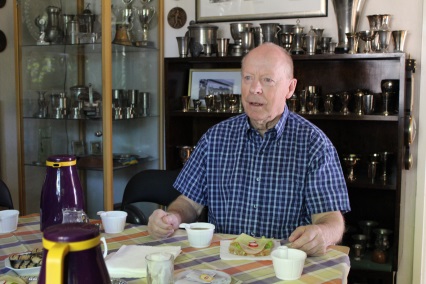 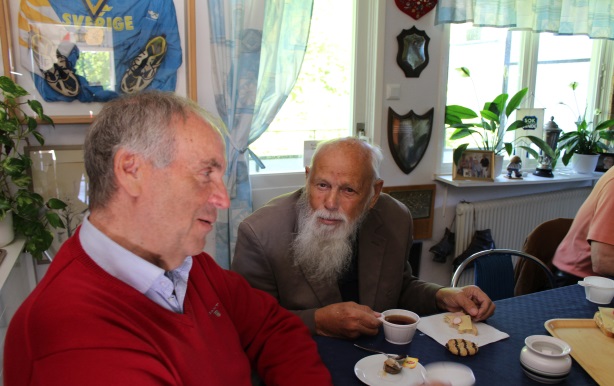 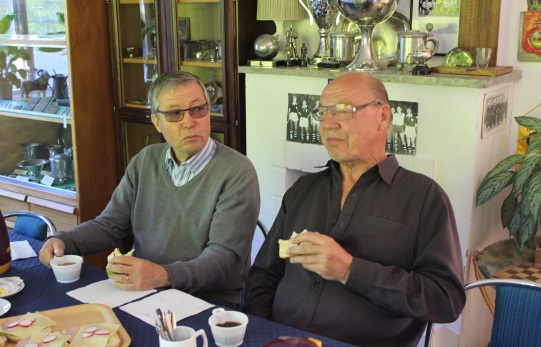 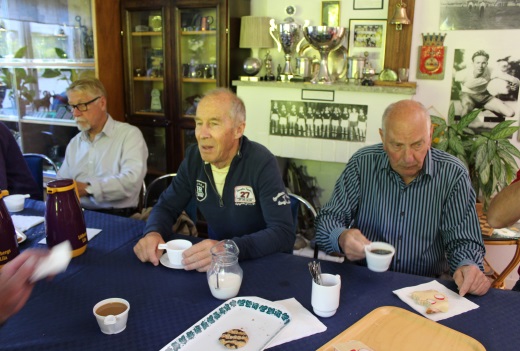 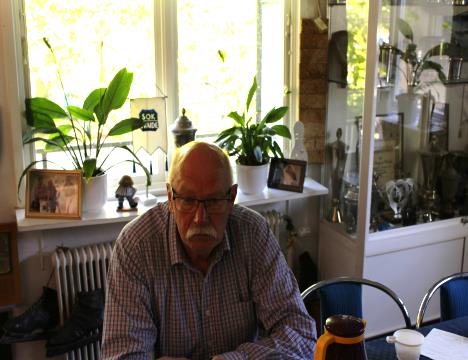 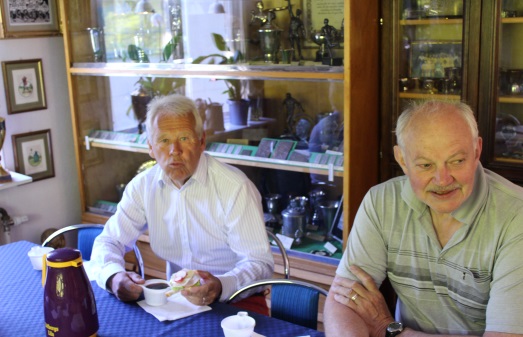 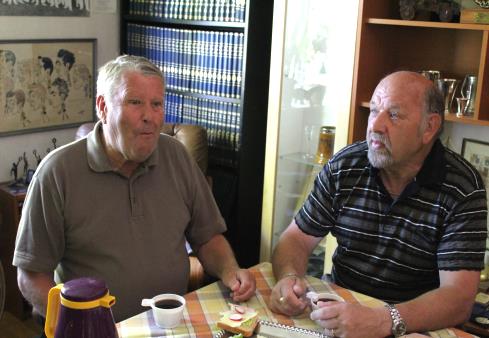 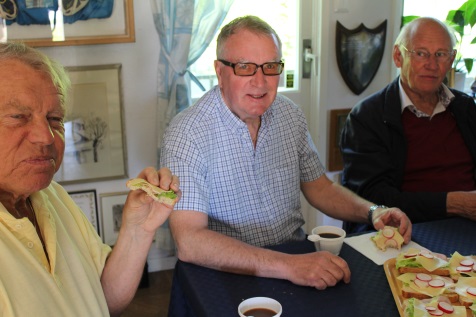 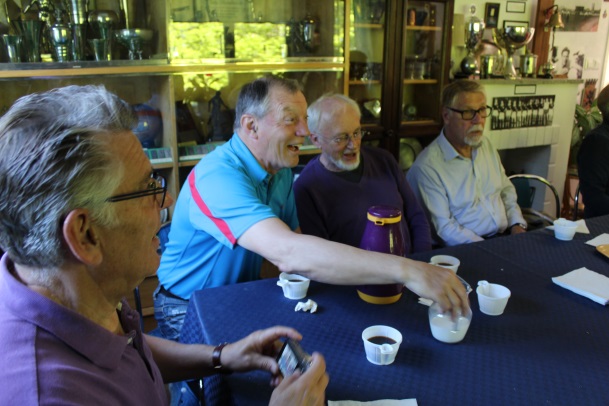 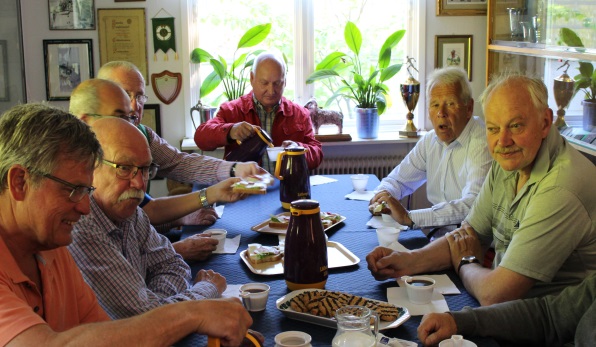 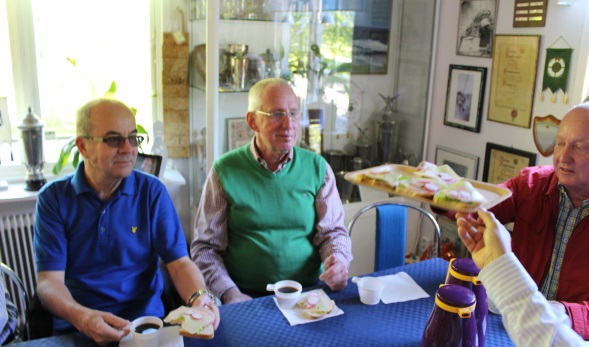 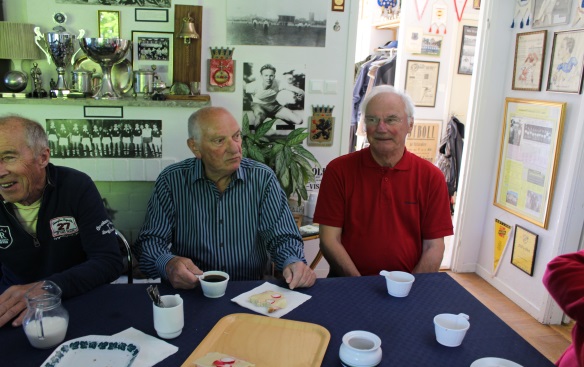 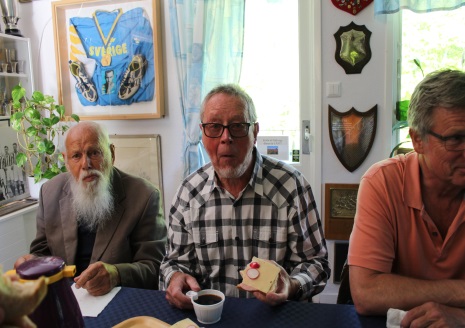 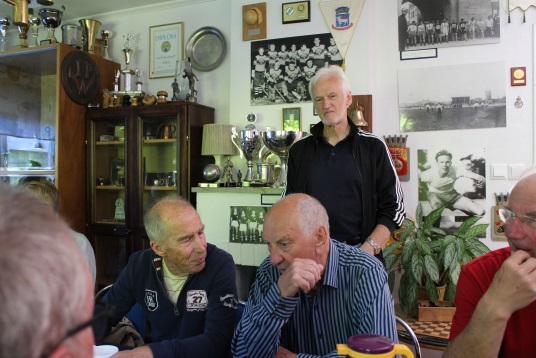 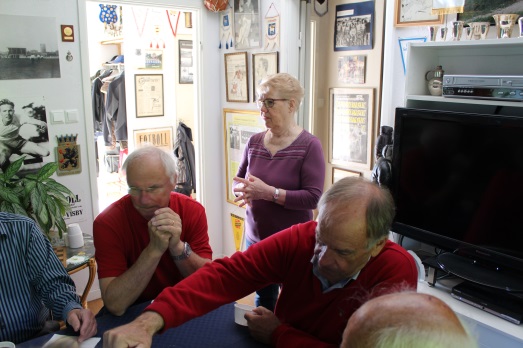 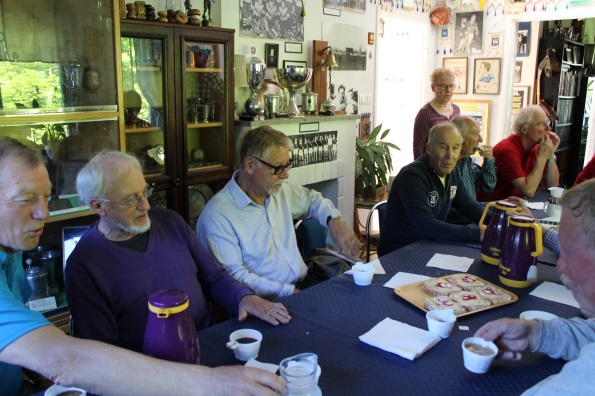 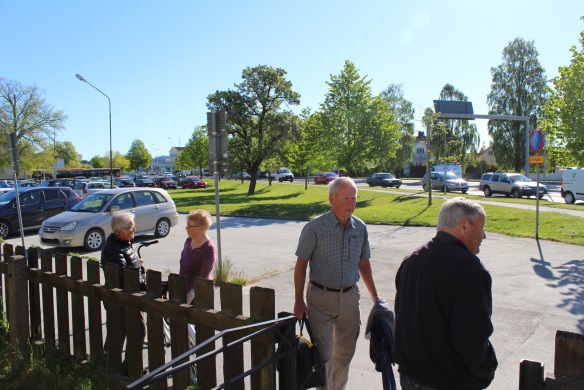 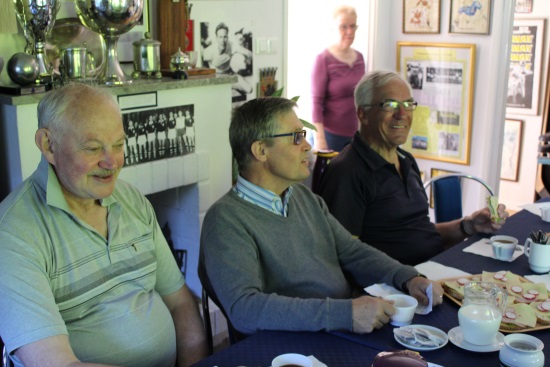 Sedan blev det promenad i Botan under ledning av Meynard Johansson, 28 maj 2015.
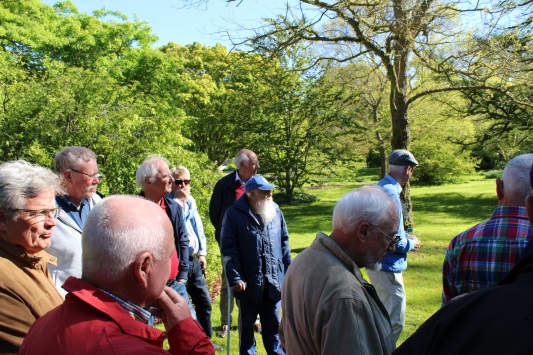 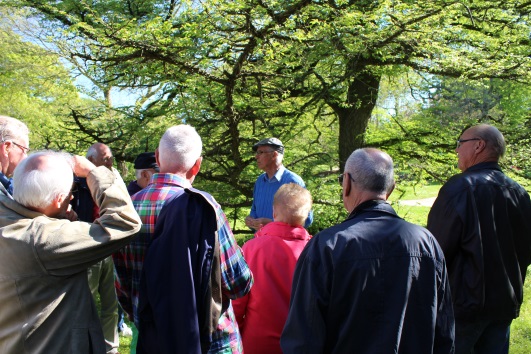 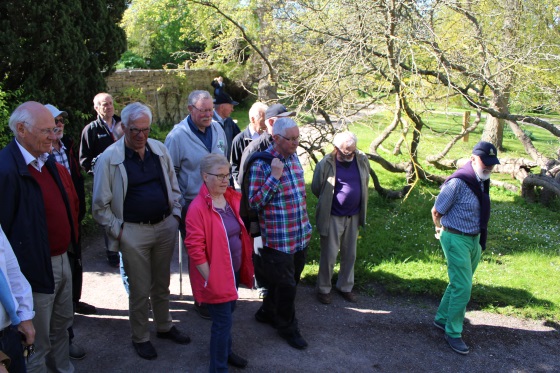 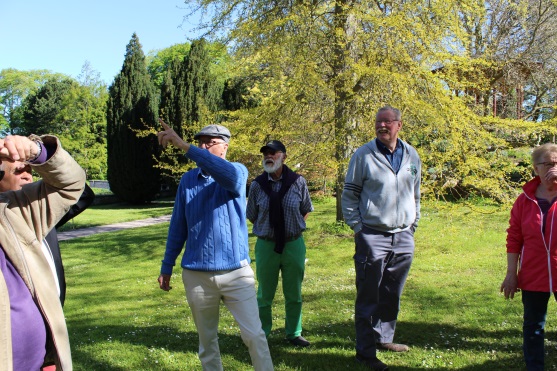 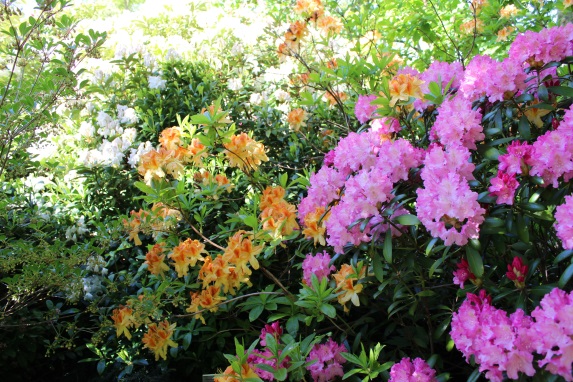 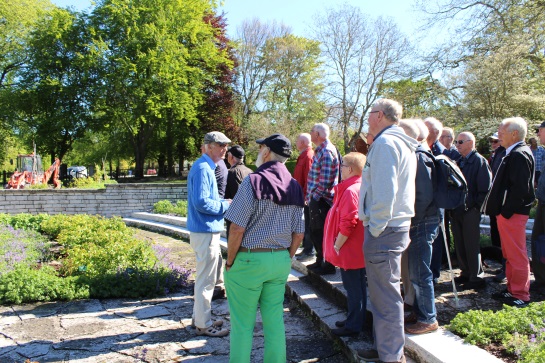 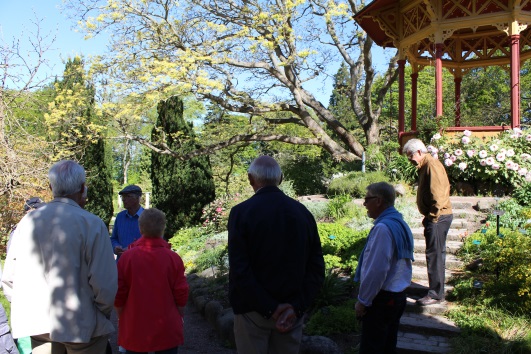 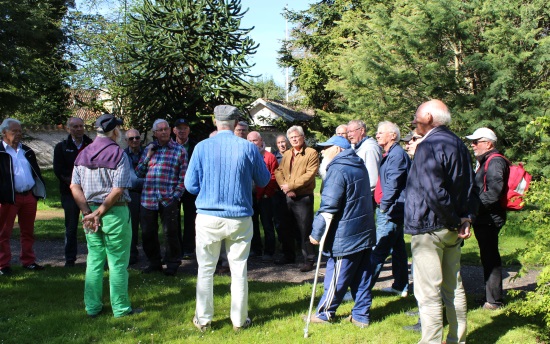 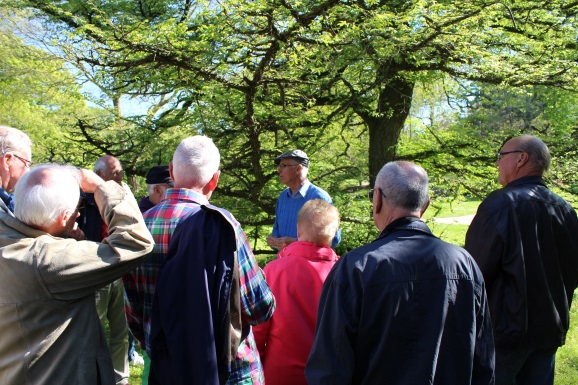 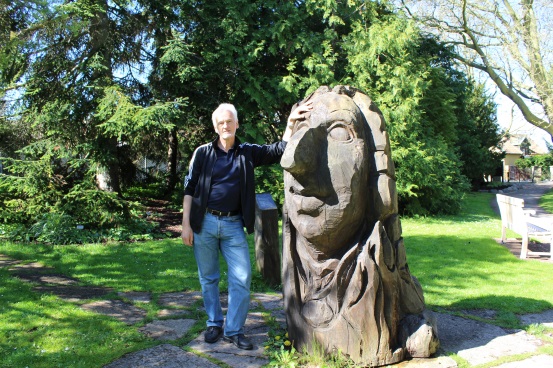 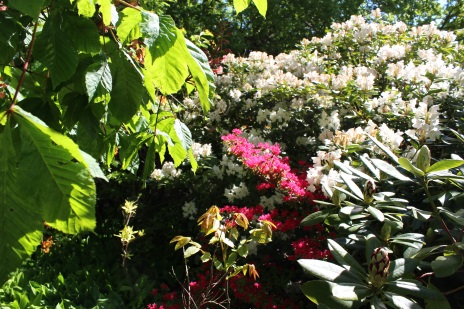 28 maj 2015
Carl von Linné, vilken av dem?
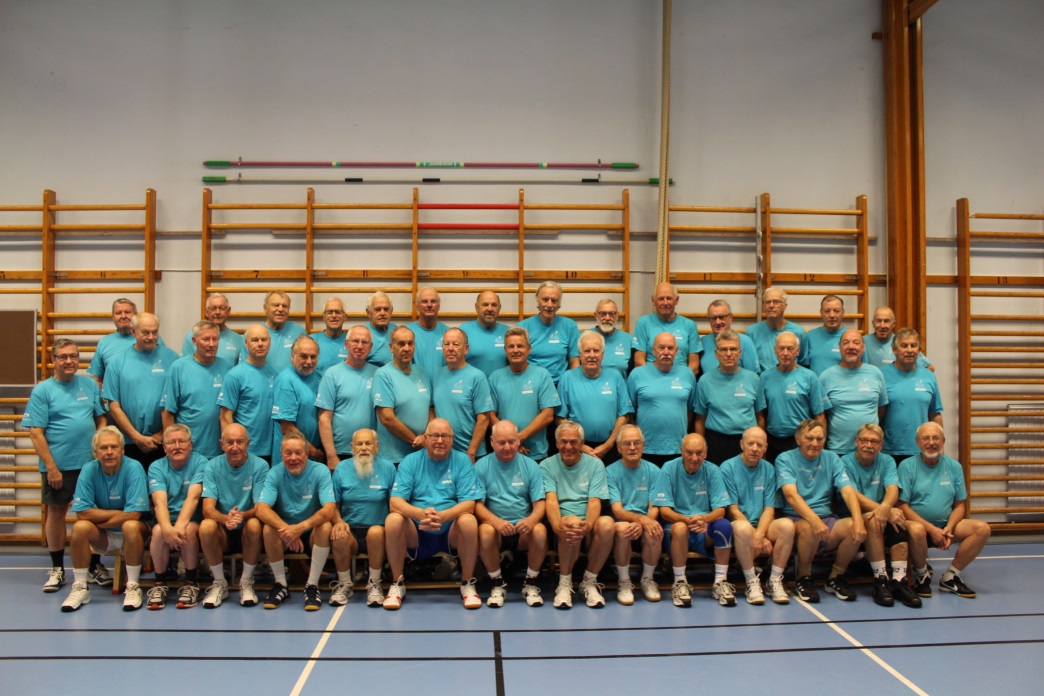 12 november 2015
Ser ut som fotot 2014 men är
inte riktigt likadant!
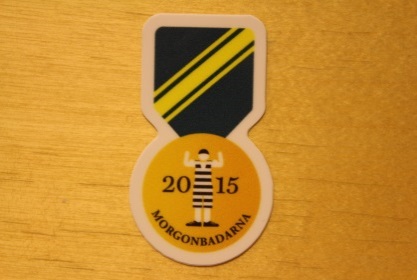 Övre raden från vänster: Sune Ronqvist, Anders  Engström, Harry Hanell, Kjell Jarebjörk, Lennart Kinnander, Christer Svärd, Claes Randlert, Meynard Johansson, Christer Martinsson och Rune Nilsson.

Mittenraden: Per Calissendorff, Lars Löfgren, Peter Freudenthal, Lars Algren (ledare), Rolf Segerlund, Lars-Inge Andersson, Jörgen Jacobsson, Bo Larsson, Dick Magnusson, Anders Skantz, Bengt-Olof Guteson, Ulf Lindh, Kenneth Andersson, Leif Ajpe och Peter Ström.

Längst fram: Dan Ingmansson, Jarl Tevebring,  AllanPettersson, S-O Svensson, K-G Runander, Lars Hammarström, Bo Lindell, Anders Nilsson, Lennart Holmberg, Sune Larsson, Lars Berg, Henry Sundgren, Leif Ullrich och Peranders Sandström.
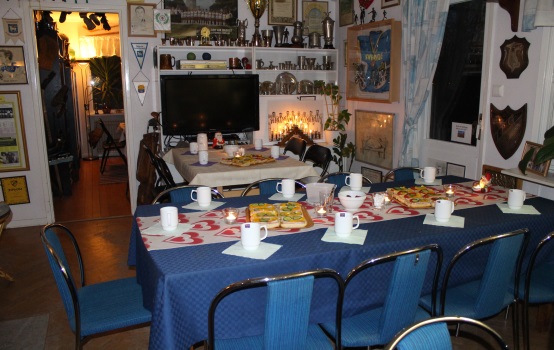 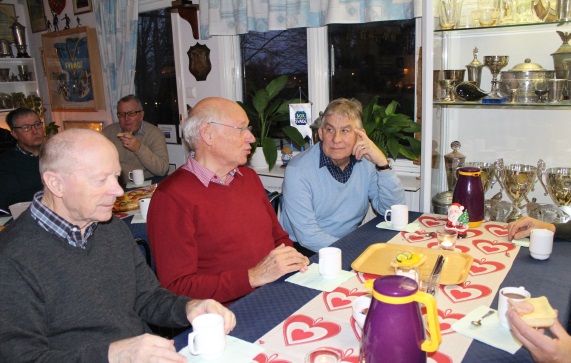 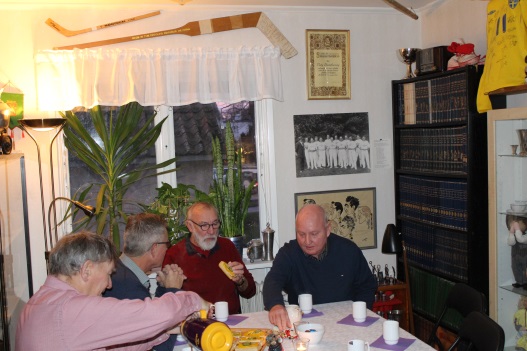 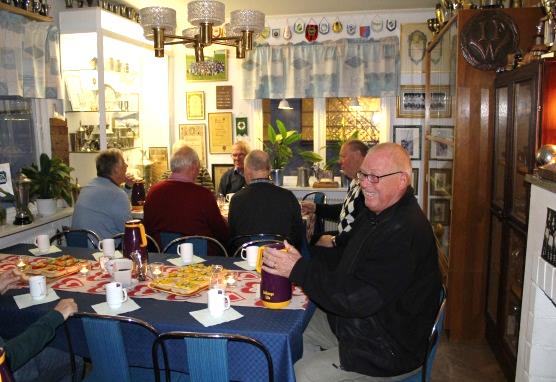 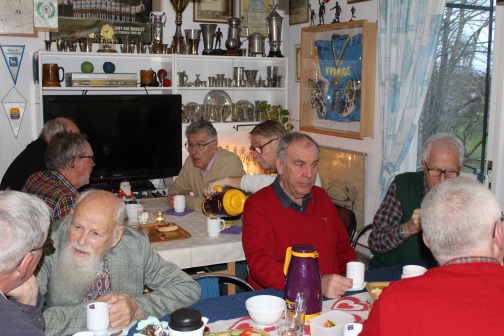 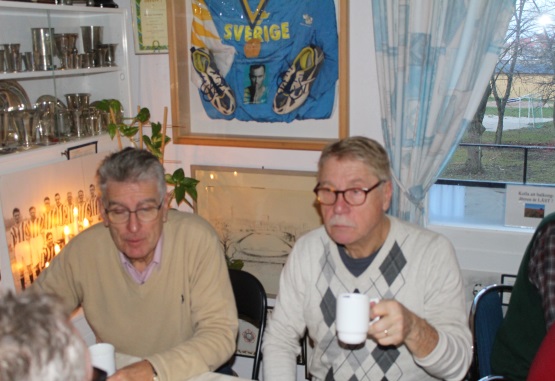 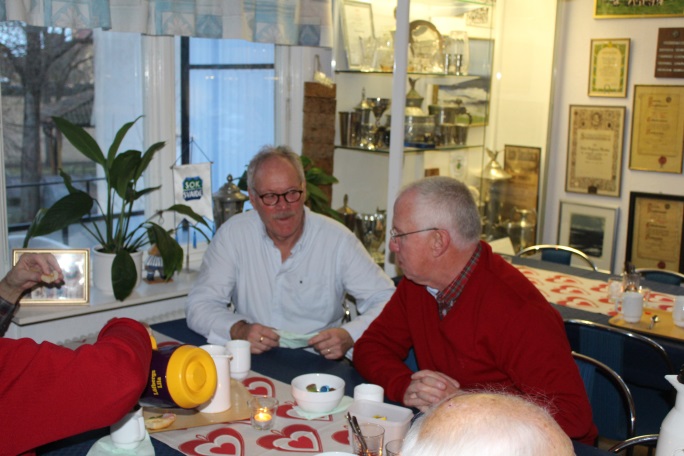 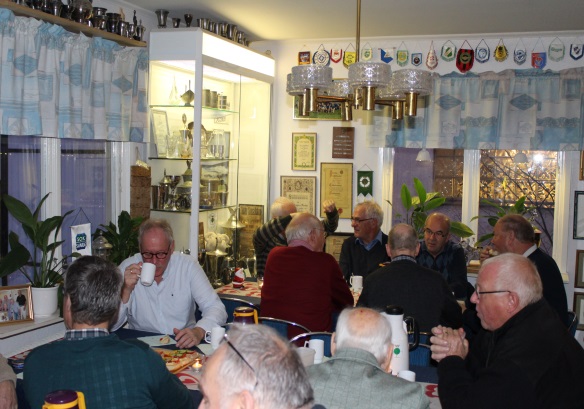 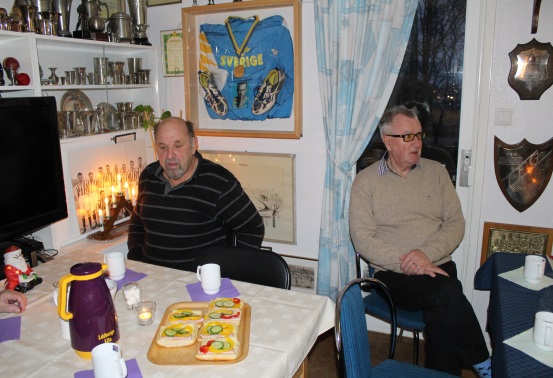 Dags igen för julavslutning, 10 december 2015.
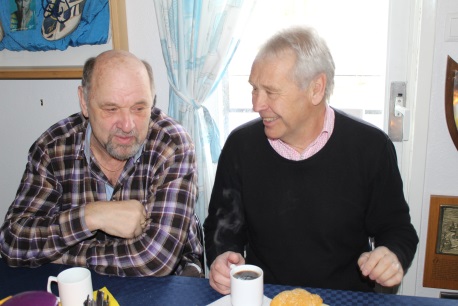 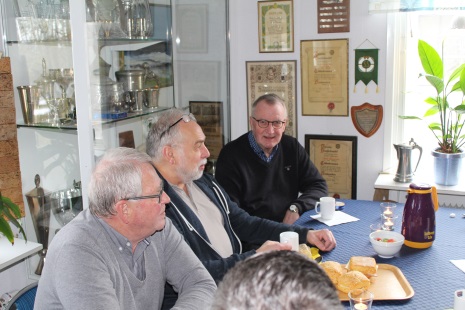 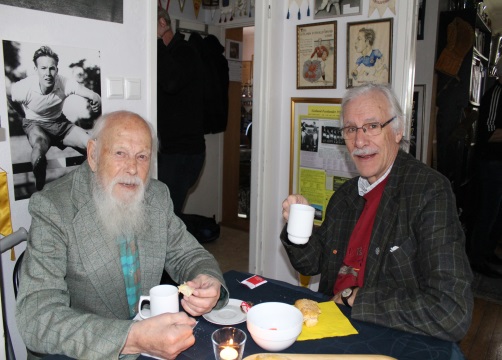 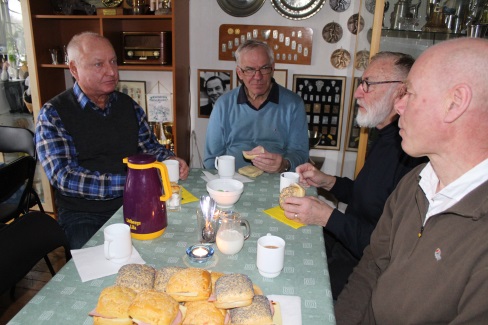 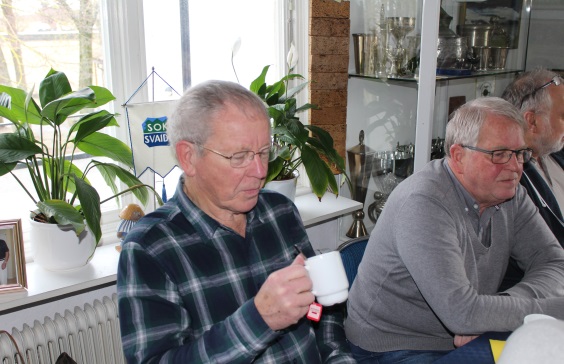 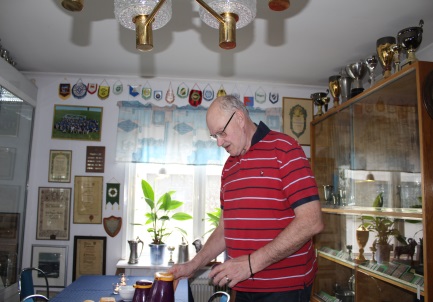 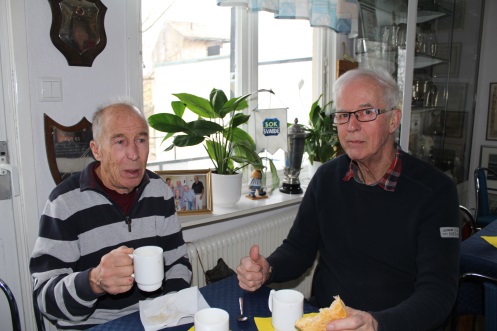 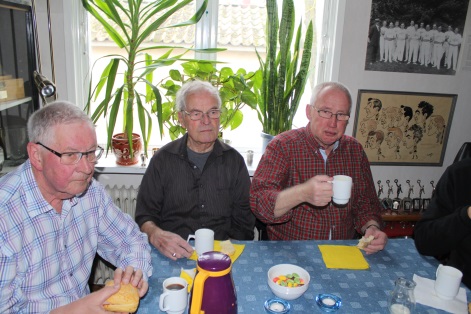 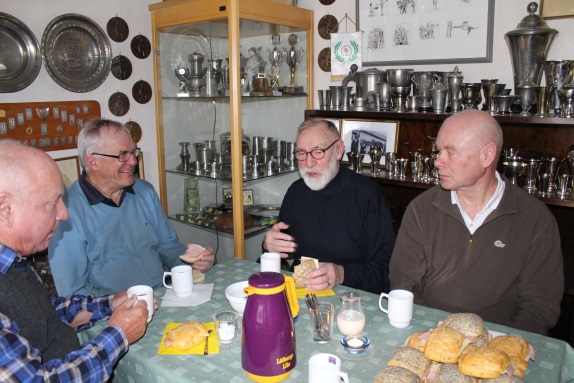 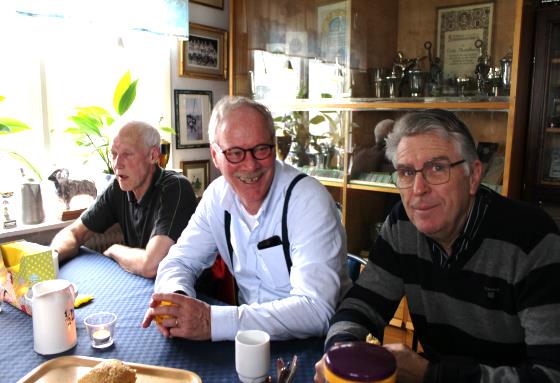 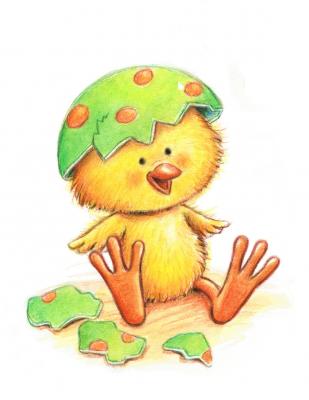 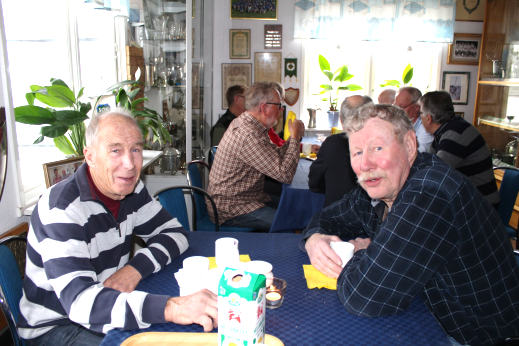 Påskkaffe 24 mars 2016.
24 mars 2016
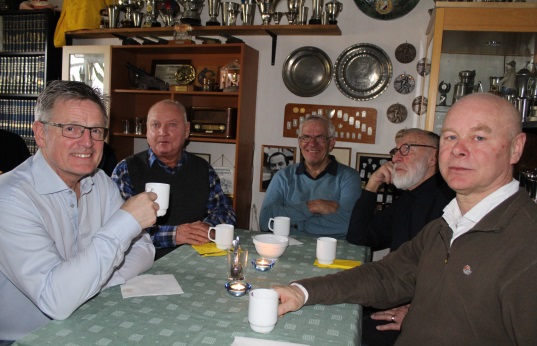 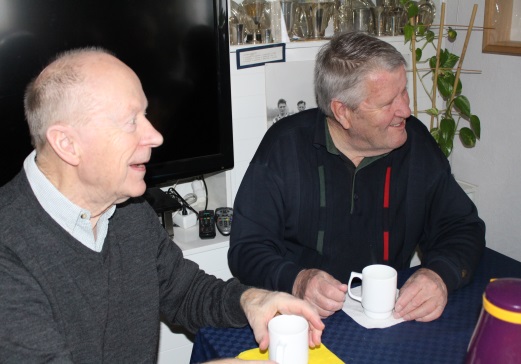 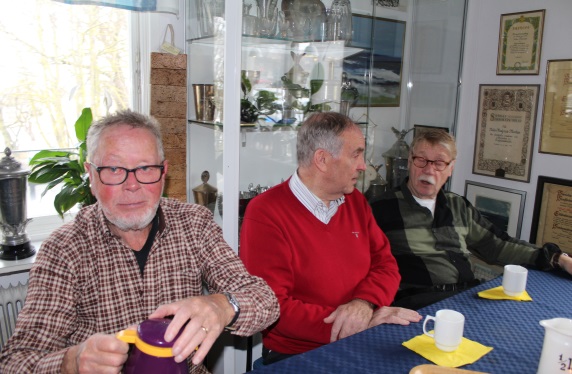 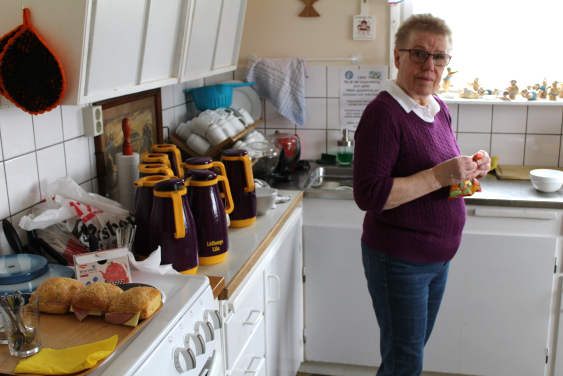 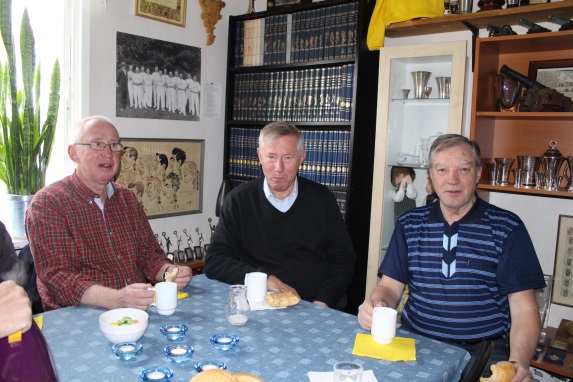 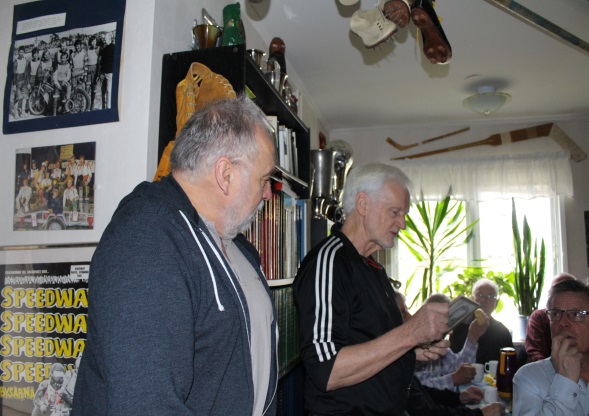 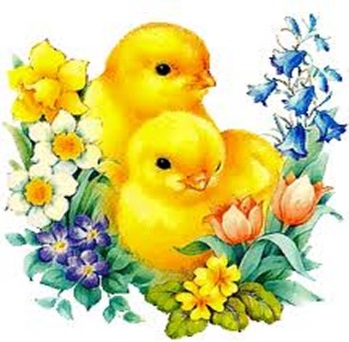 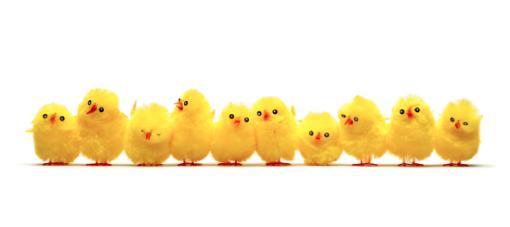 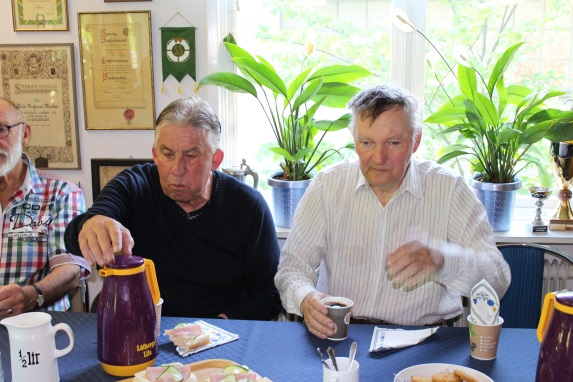 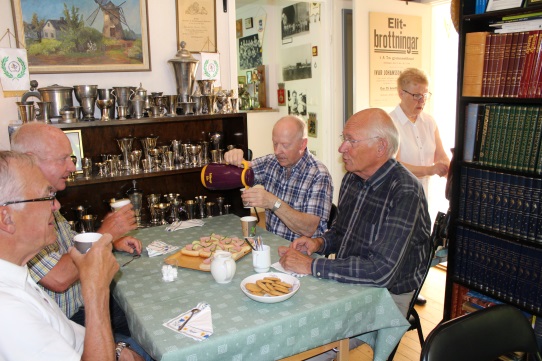 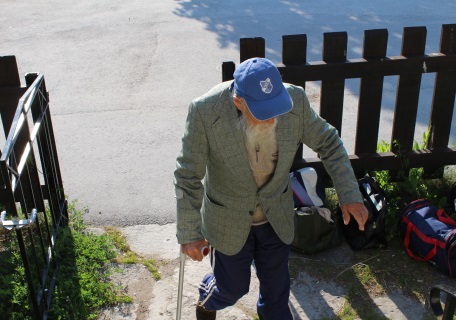 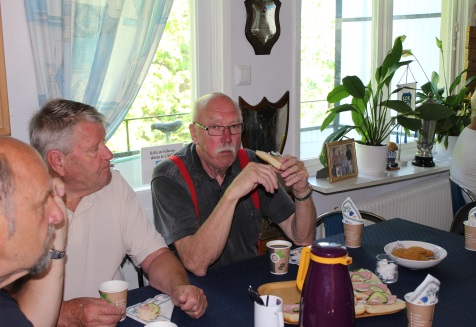 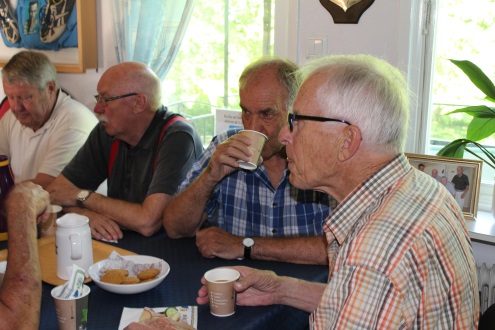 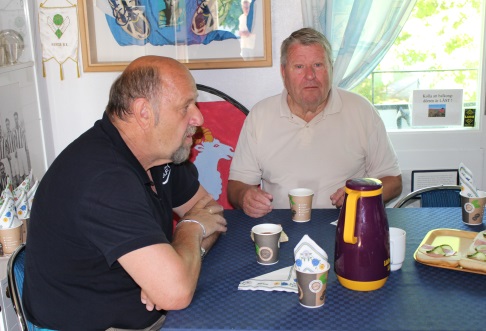 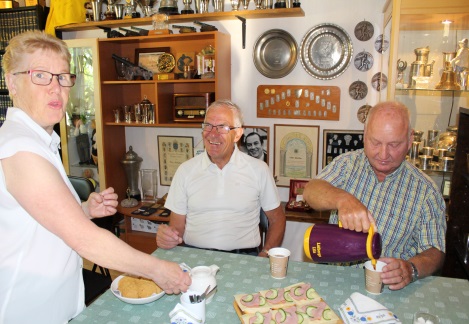 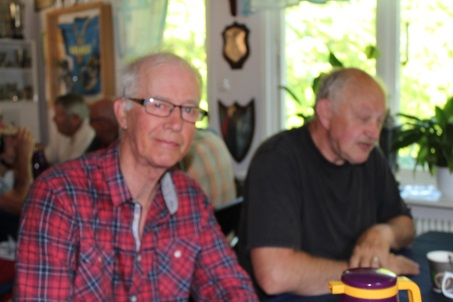 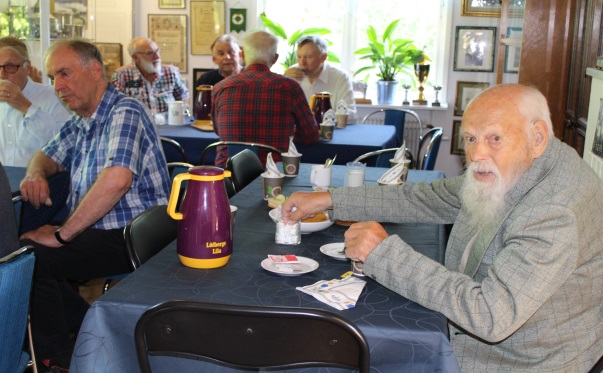 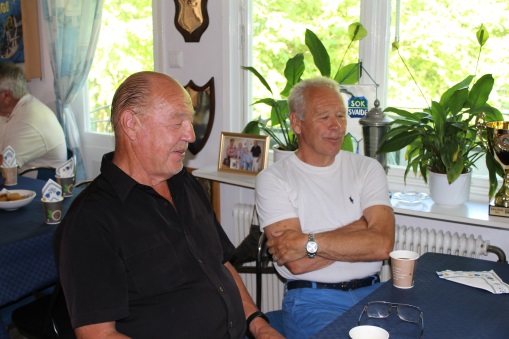 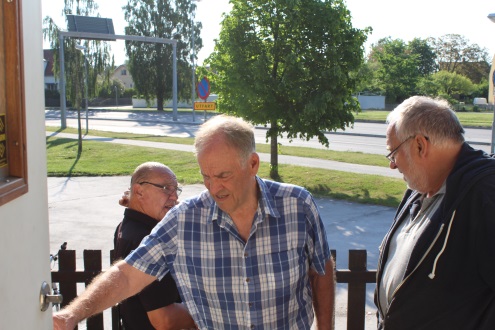 Våravslutningen den 30 maj 2016.
Fortsättning på våravslutningen den 30 maj 2016.
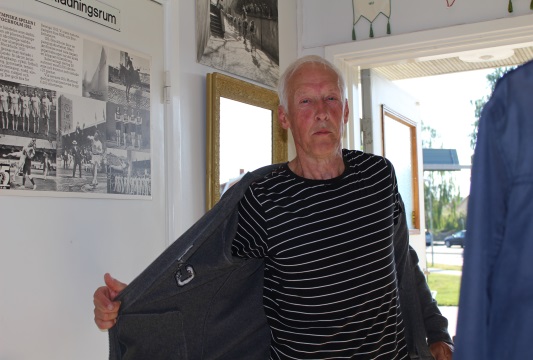 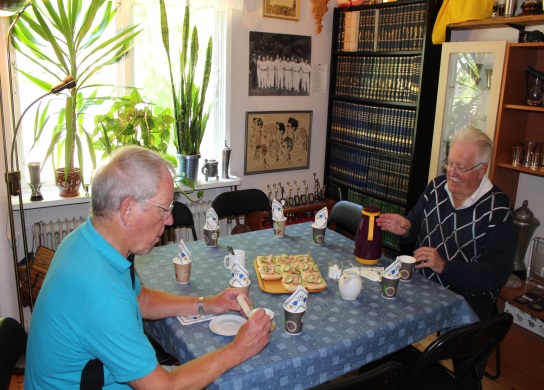 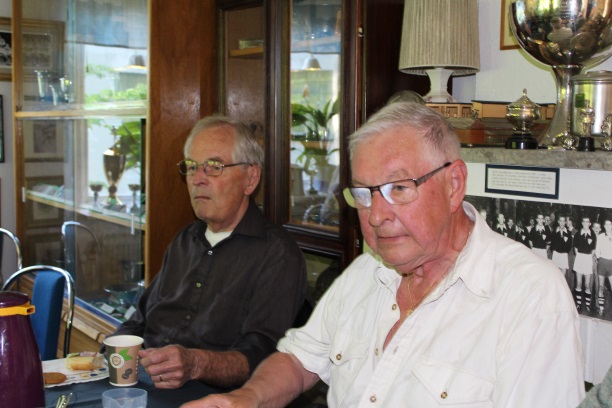 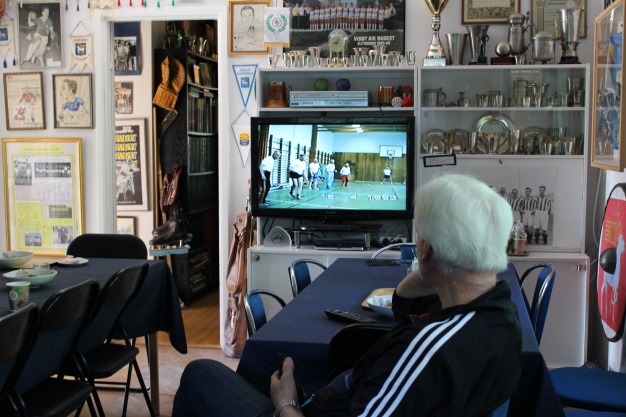 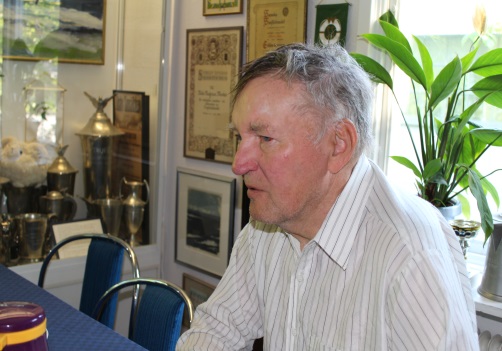 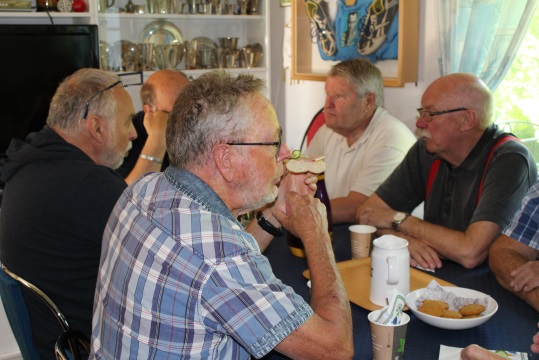 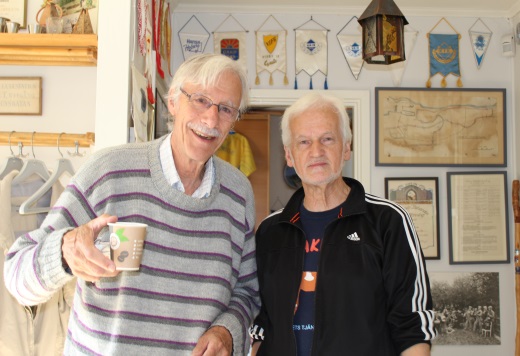 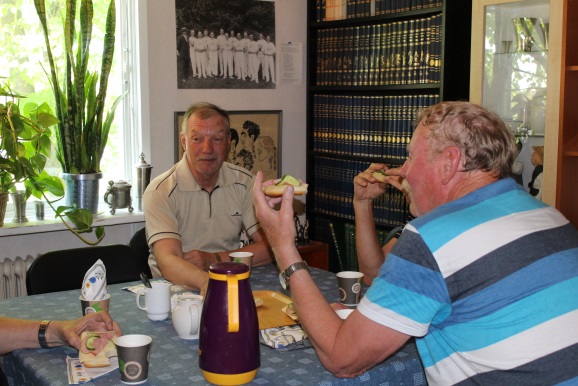 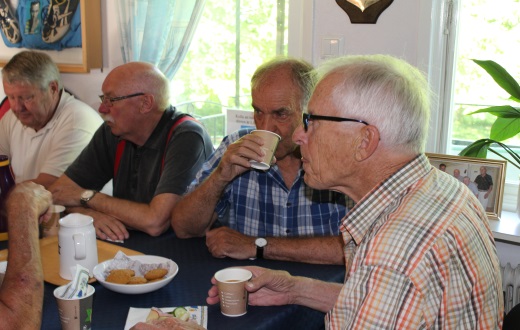 Morgonbadarnas årliga foto med nya tröjor, 17 nov. 2017
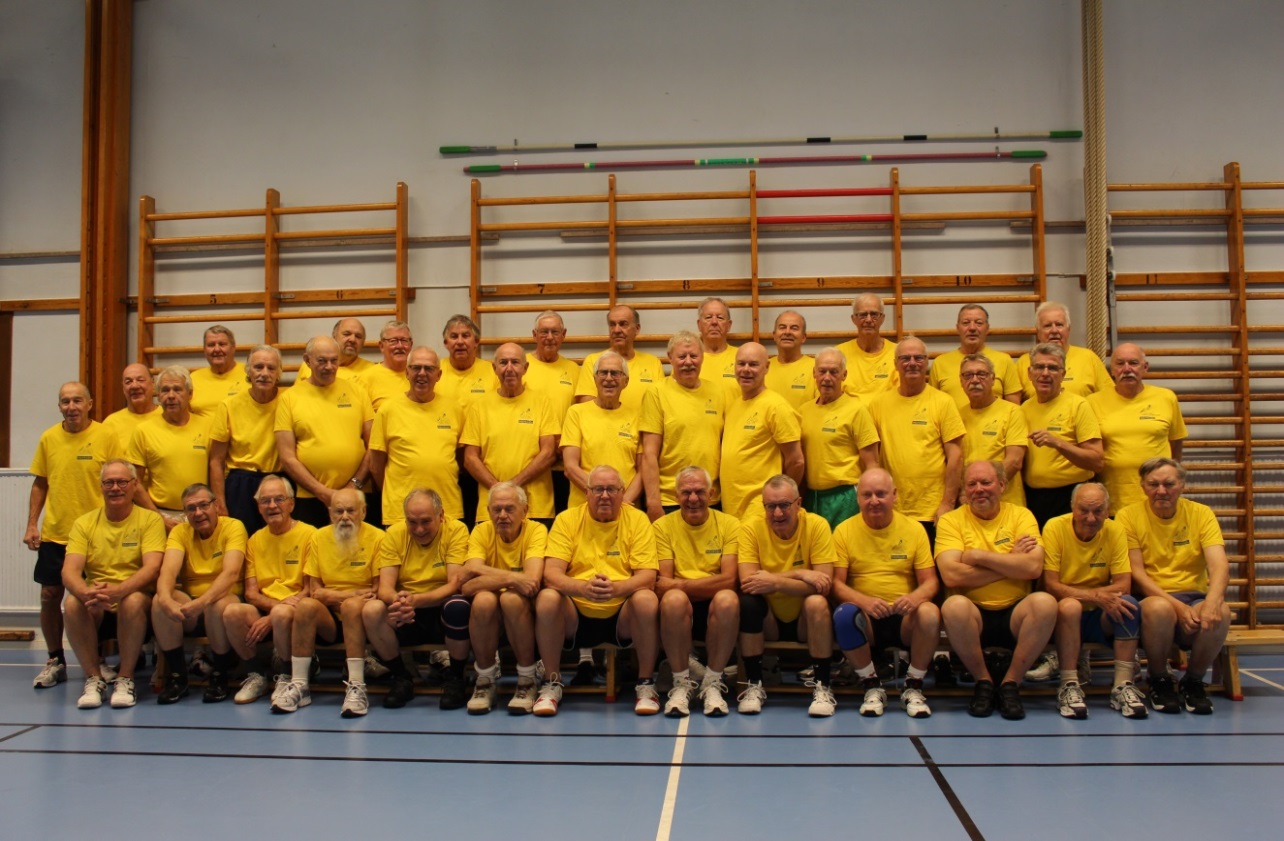 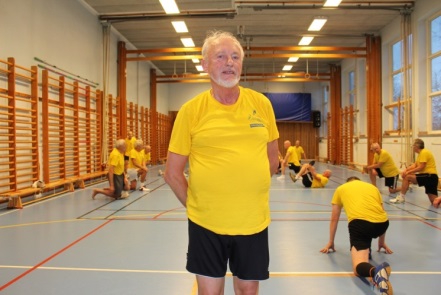 Övre från vänster: Bo Löfgren, Harry Hanell, Jarl Tevebring, Peter Ström, Ove Mehlqvist, Jörgen Jakobsson, Bo Larsson, Rolf Persson, Meynard Johansson, Christer Martinsson, Anders Skantz.

Mellan: Rune Nilsson, Leif Ajpe, Dan Ingmansson, Kjell Jarebjörk, Lars Löfgren, Nils-Olof Nilsson, Allan Pettersson, Kjell Svensson, Sylve Gillerfors, Lars Ahlgren (ledare), Kenneth Andersson, Anders Engström, Leif Ullrich, Ulf Lindh, Bengt-Olof Guteson.

Främre: Torsten Svensson, Per Calissendorff, Lennart Holmgren, K-G Runander , Rolf Segerlund, Sune Ronqvist, Lars Hammarström, Anders Nilsson(ordförande), Claes Randlert, Bo Lindell, Lennart Dahlin, Sune Larsson och Henry Sundgren.  x) Det var sista gången KG Runander var med. Han avled den 24 december 2016.

Peranders Sandström kom lite för sent till gruppfotot (se eget foto). 	Foto: Kjellis Nordström
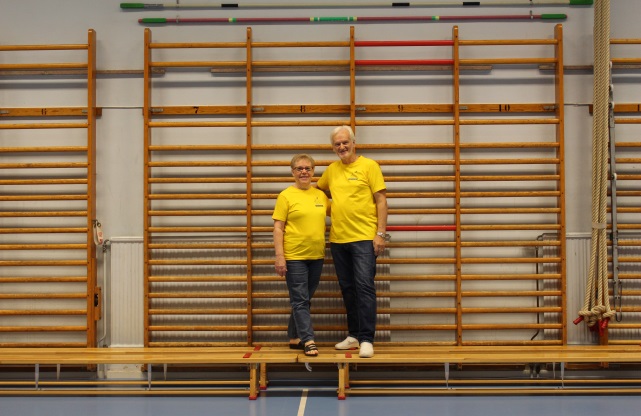 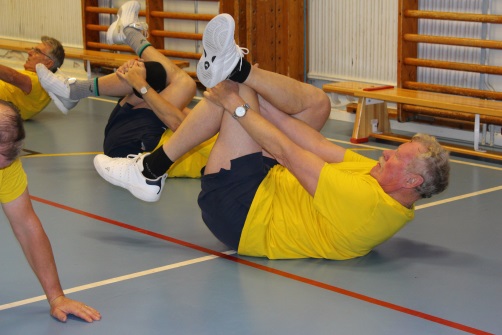 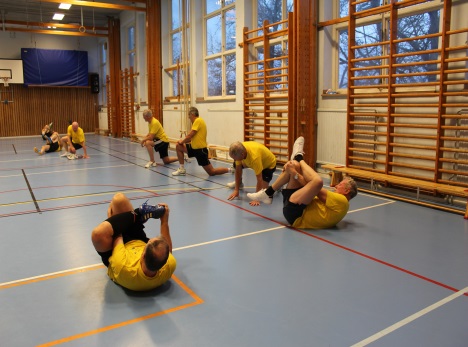 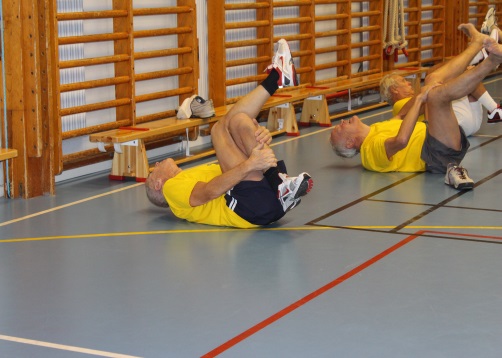 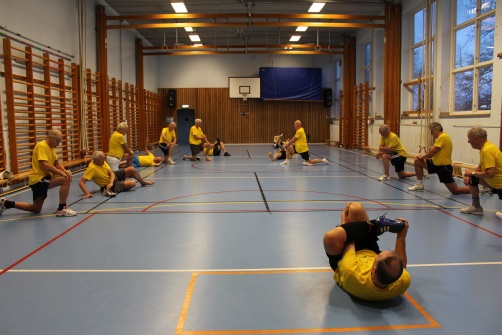 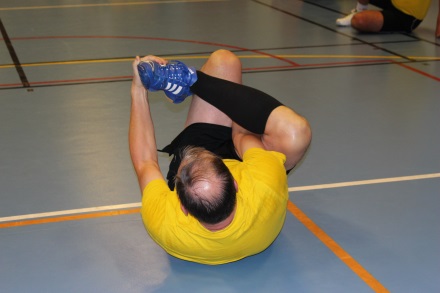 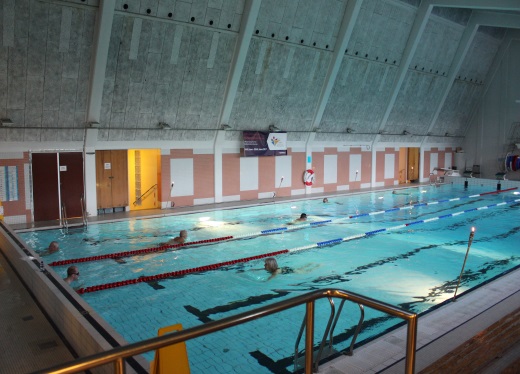 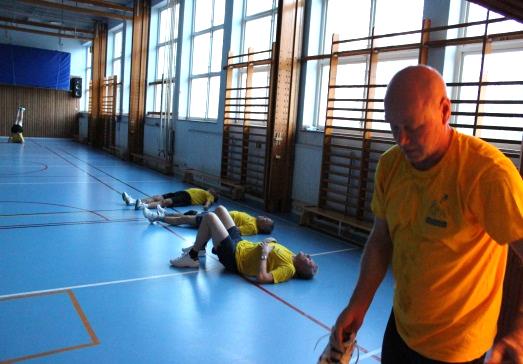 Morgongympan den 17 november 2016. Film finns också.
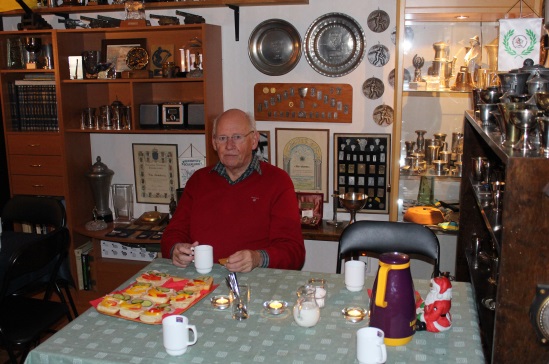 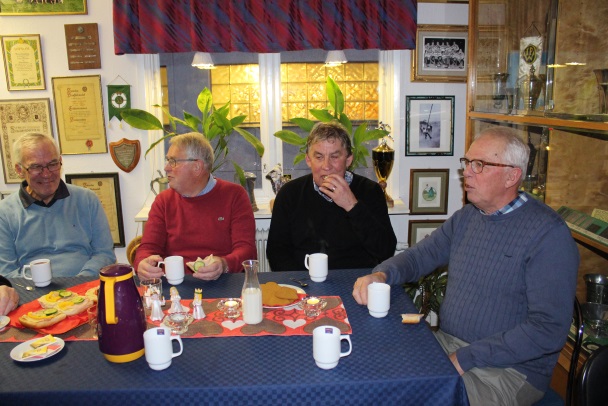 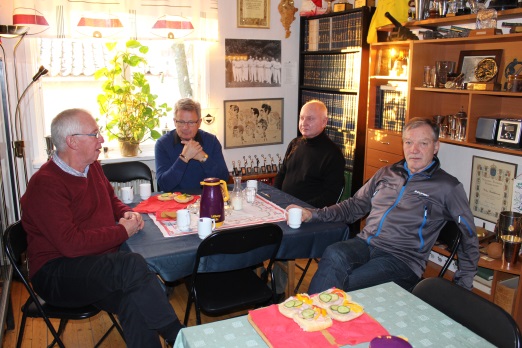 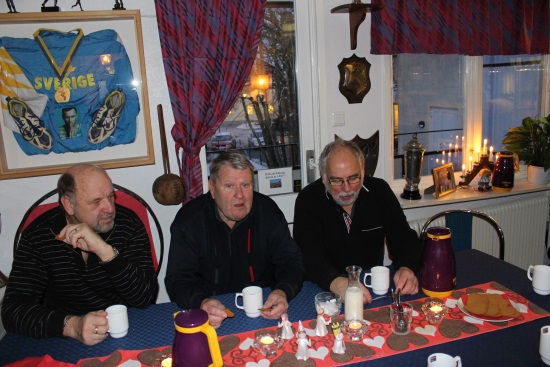 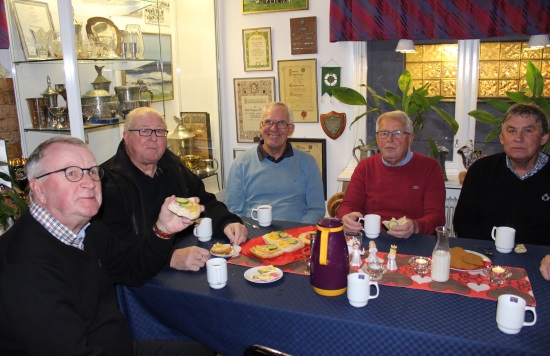 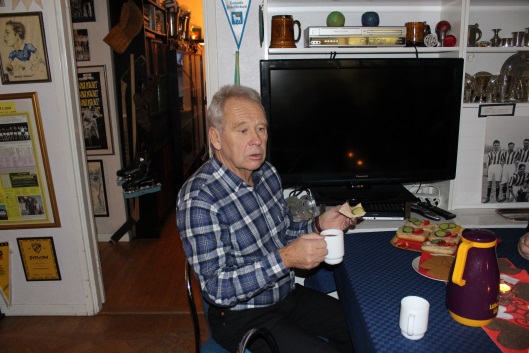 12 december 2016
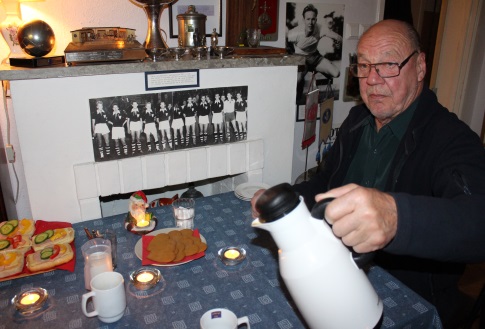 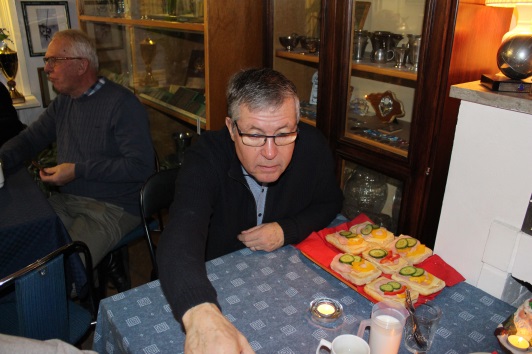 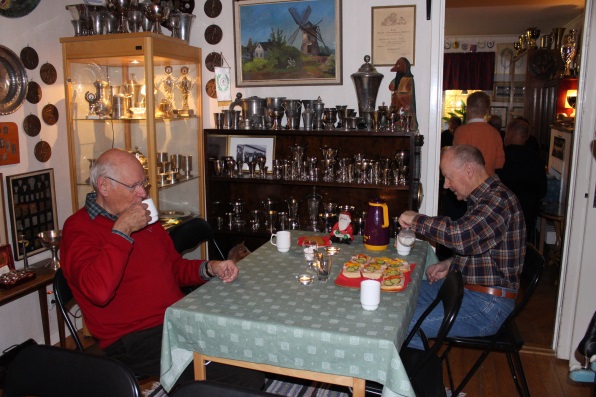 Genomgång av räkenskaperna för Morgonbadarna den 20 februari 2017.
Kjellis Nordström, Bosse Lindell och Anders Nilsson.
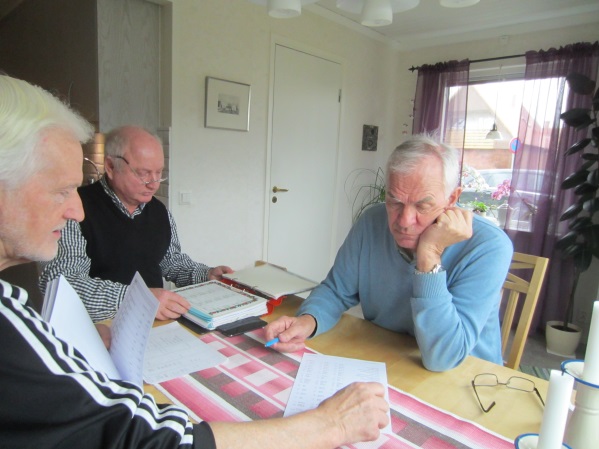 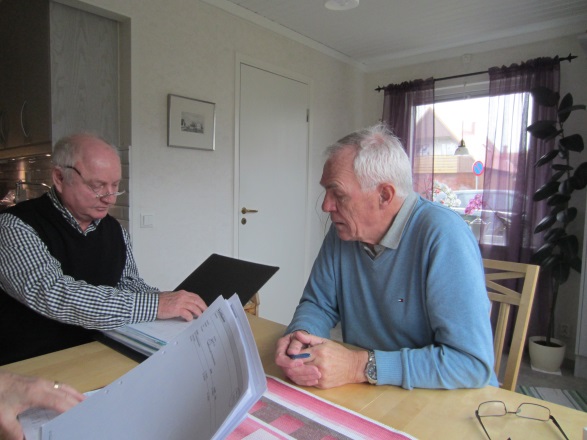 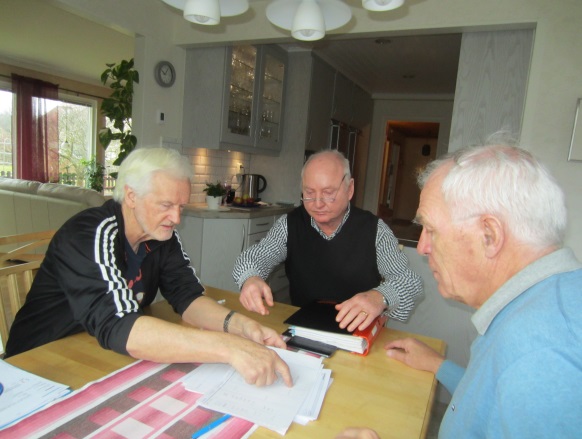 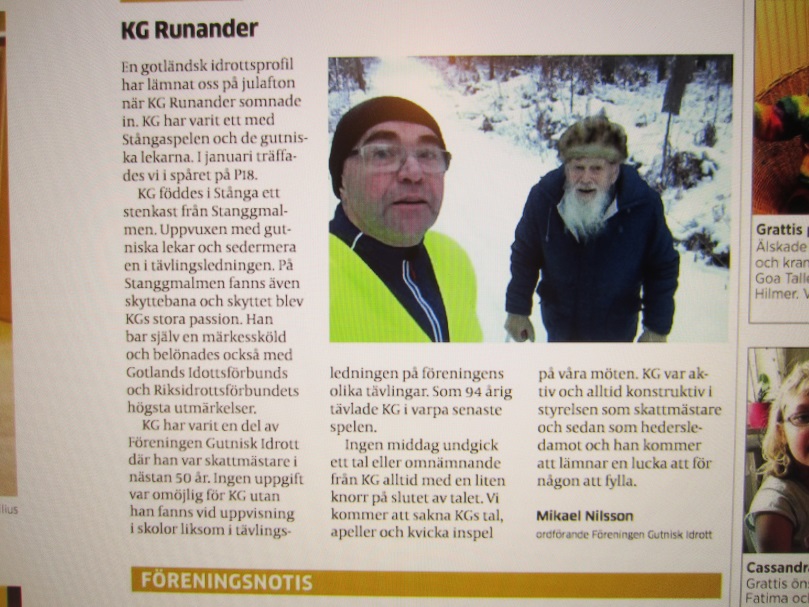 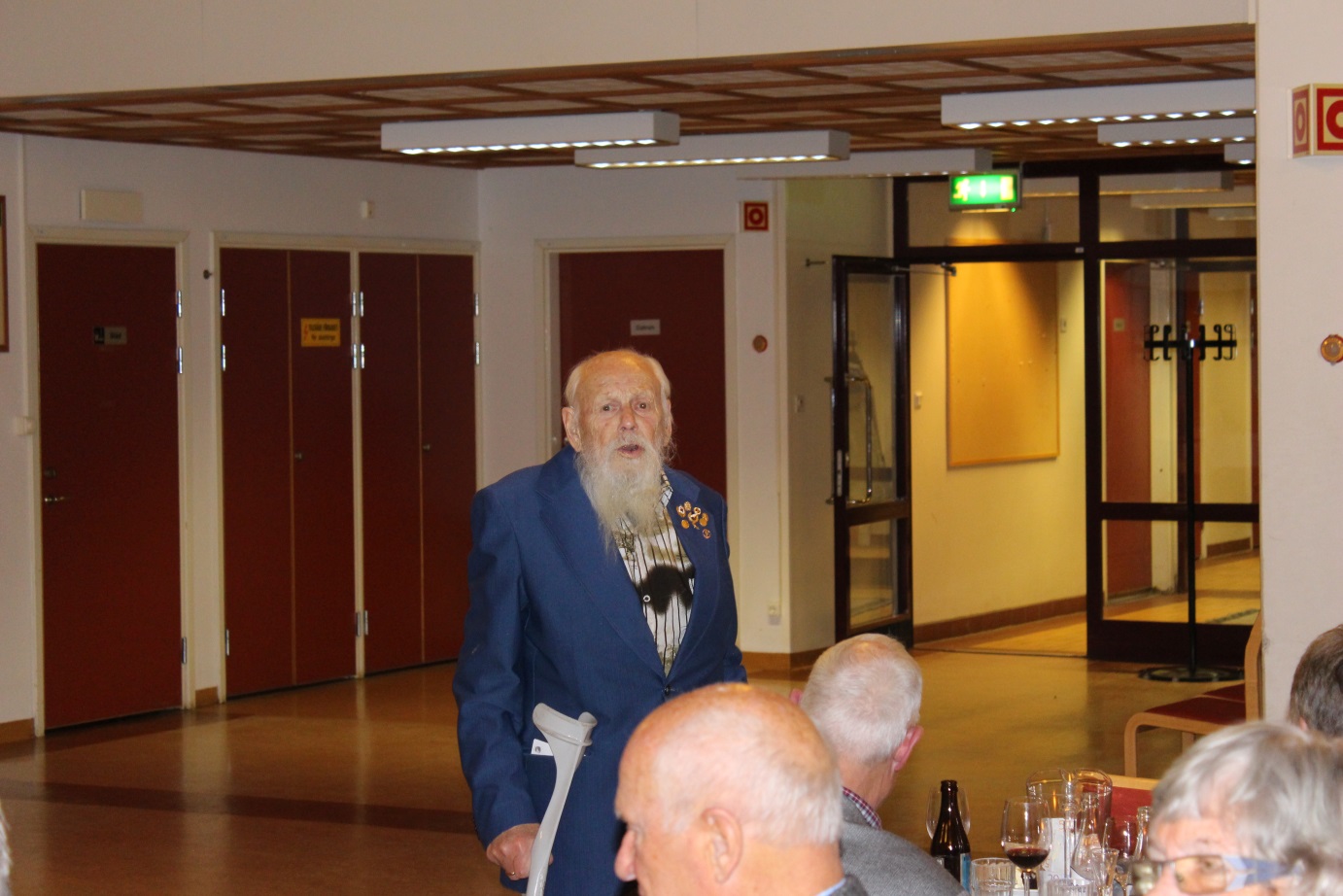 Detta foto på KG Runander är taget den 16 nov. 2016. 
KG avled den 24 dec. 2016 och blev 94 år gammal.
Foto: Kjellis Nordström